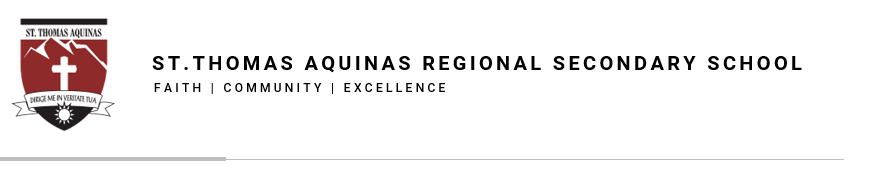 Welcome to STA
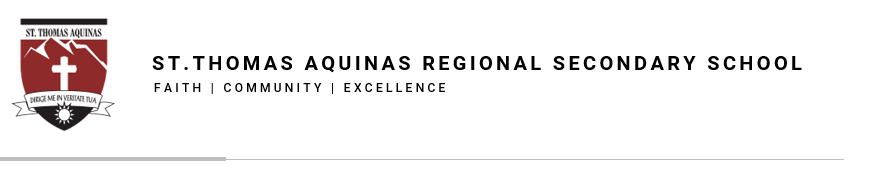 Opening
Land Acknowledgement – Mr. Joe Galat, Acting Principal
Opening Prayer – Father Jeff Thompson, CSB
Welcome - Mr. Joe Galat
Introduction of New Principal – Mr. Mieszko Krol, Incoming Principal
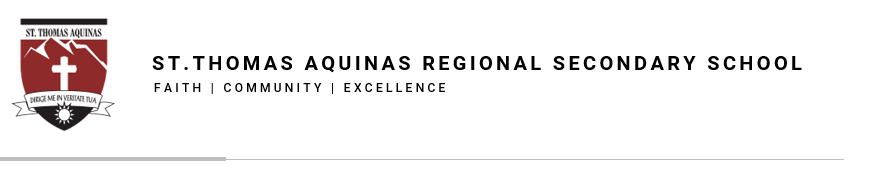 Regional Education Committee (REC)

Pam Pasicnyk
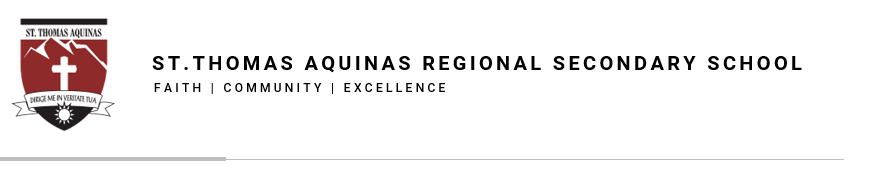 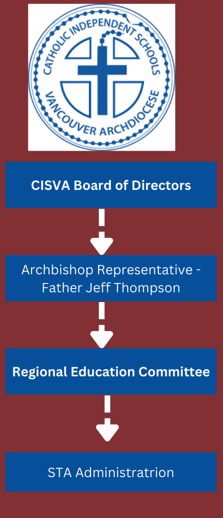 What is the REC?
How is it structured?
How can you be involved?
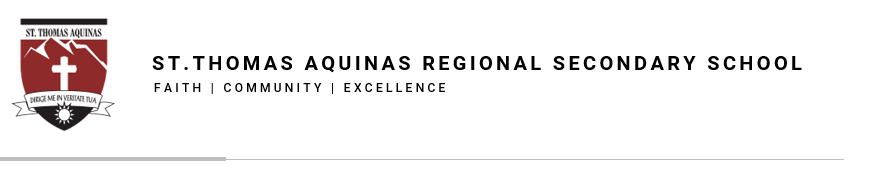 Committee Members
Kathleen Kischer		Bernardo Altamirano
Pierre Pelletier		Teresita Birtch
Carlos Fernandes		Frankie Tsang-Wing
Pam Pasicnyk		Tanya McMillan
Bill Edge				Jerry Planta
Dan Fediw			Chris Lee
Michelle Khao		Edison Sobrepena
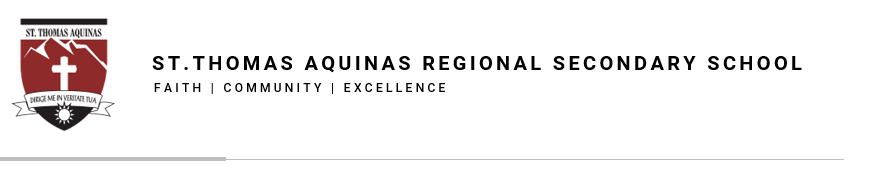 Grade 7-8 Transition Program, Grade Level Academic Advisors, Student Support ServicesMr. Mike FieldLRC Supervisor
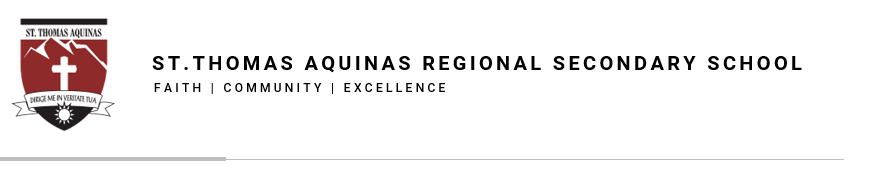 Areas of Support
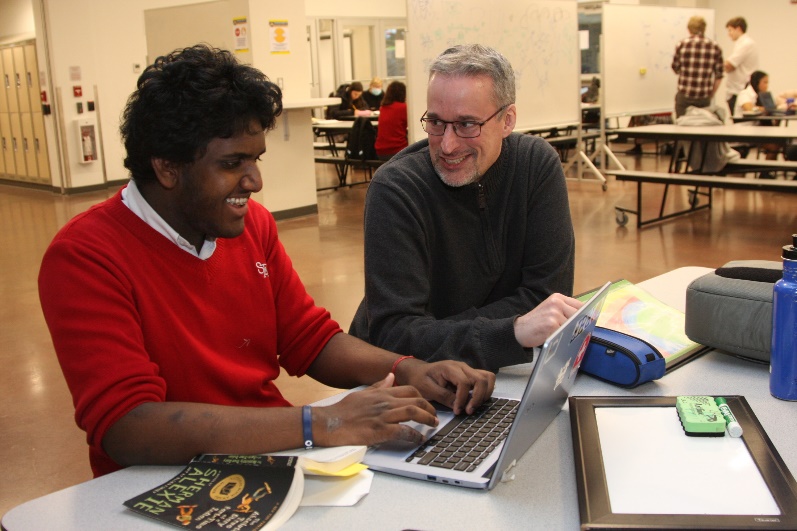 Academic
Mental Health
Executive Functioning
Social Skills
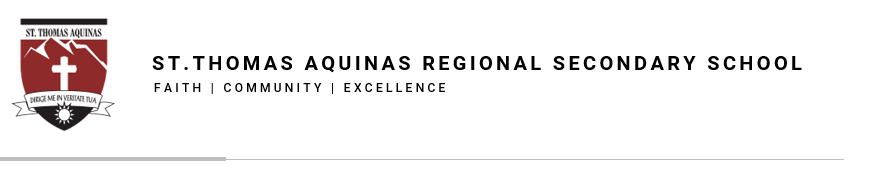 People Involved
LRC Coordinators
Teachers
Education Assistants (EA)
Counsellors
Grade Level Advisors
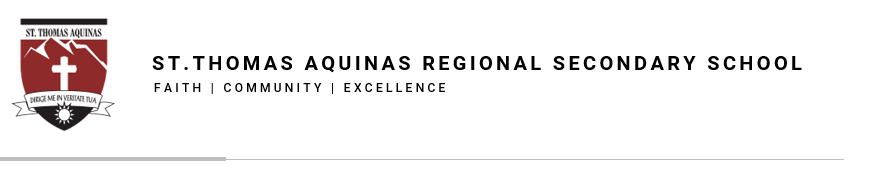 Transition
Academic
Social
Organizational
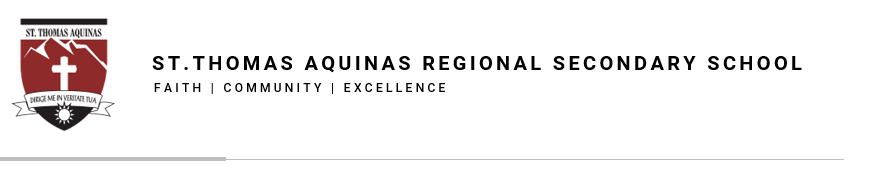 A Day in the Life of an STA Student




Mrs. Michelle Purkiss
Acting Vice-Principal
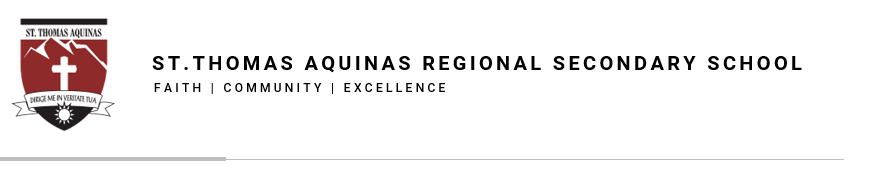 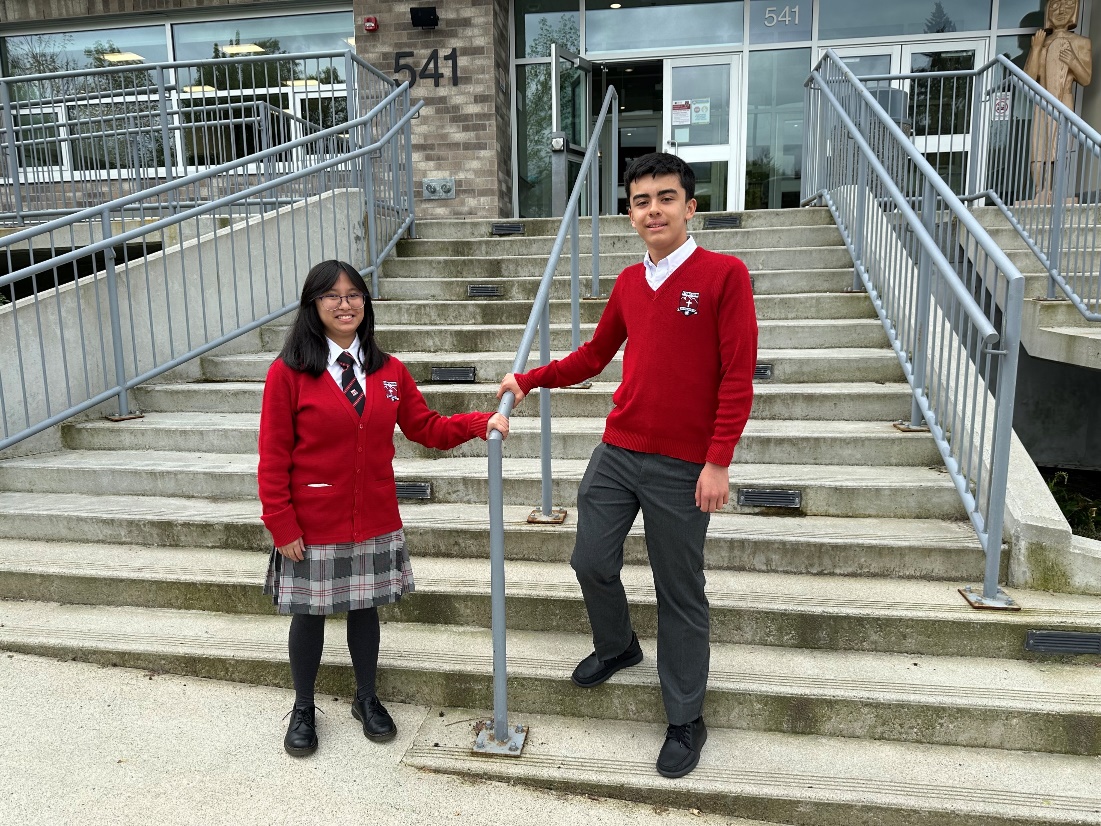 What to Wear? – School Uniform
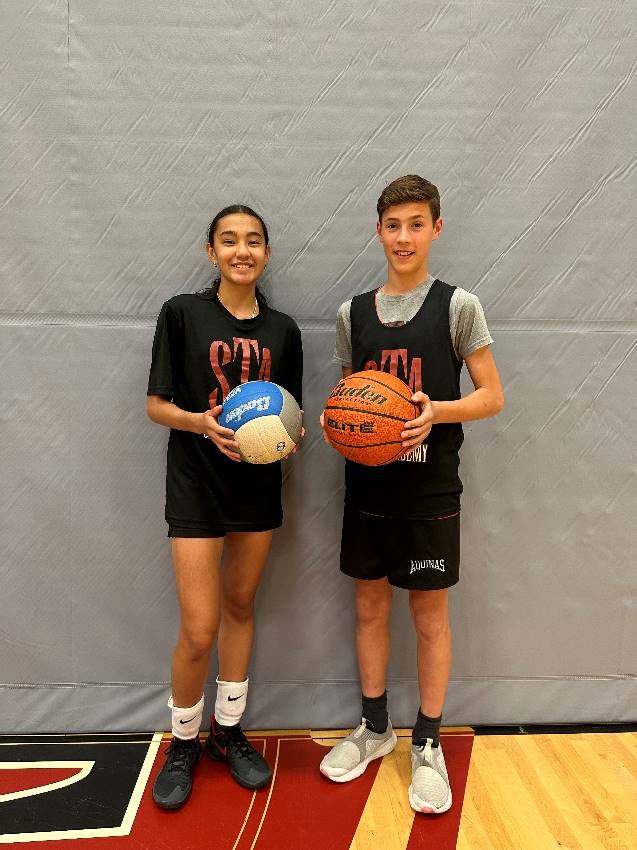 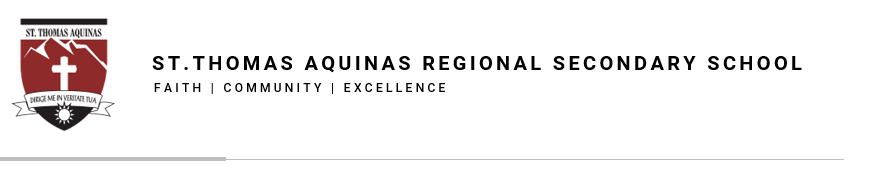 What to Wear? - PHE
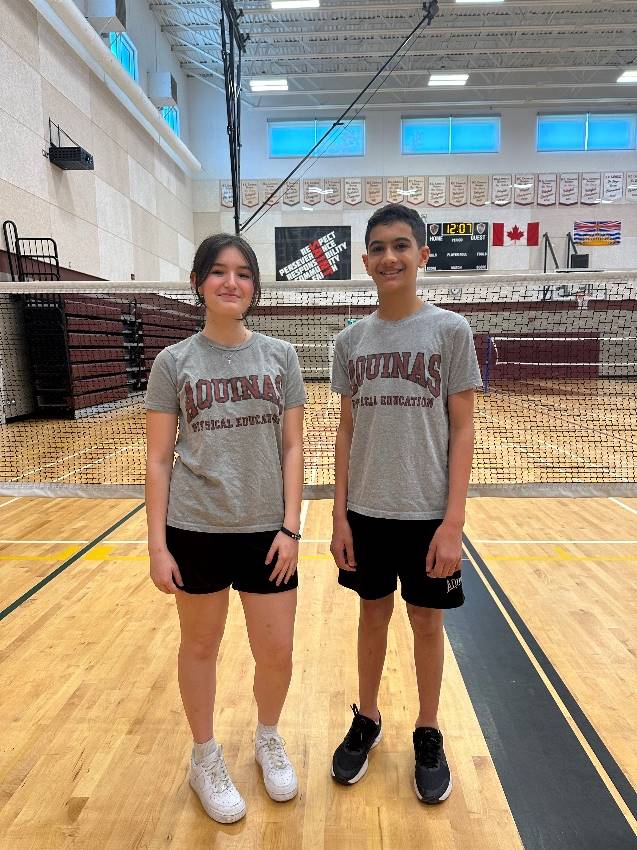 Regular PHE
Academy PHE
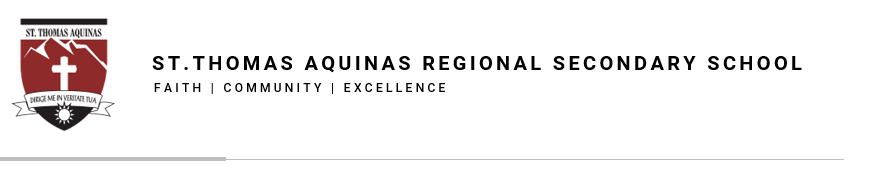 What to Wear? – Spirit Days
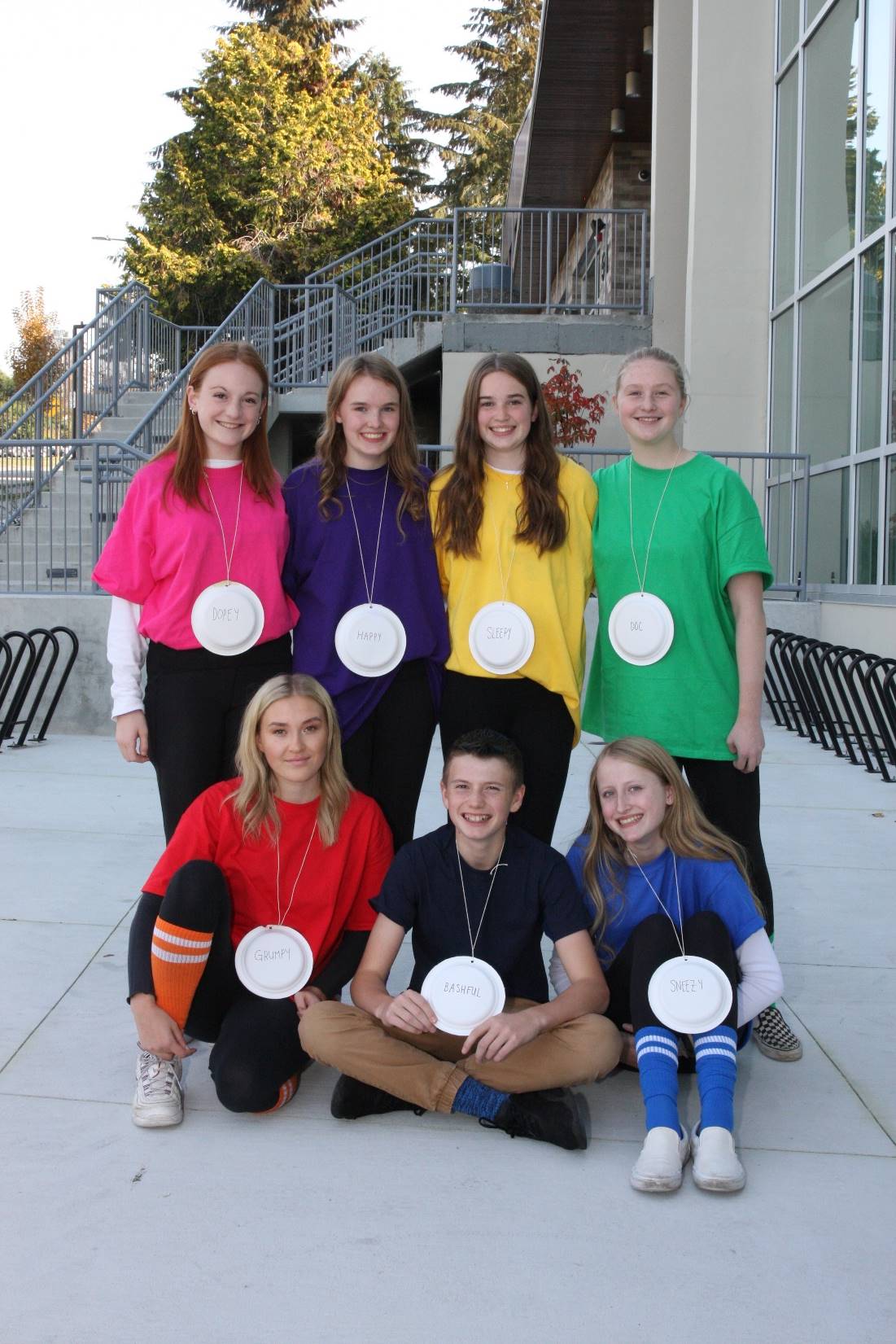 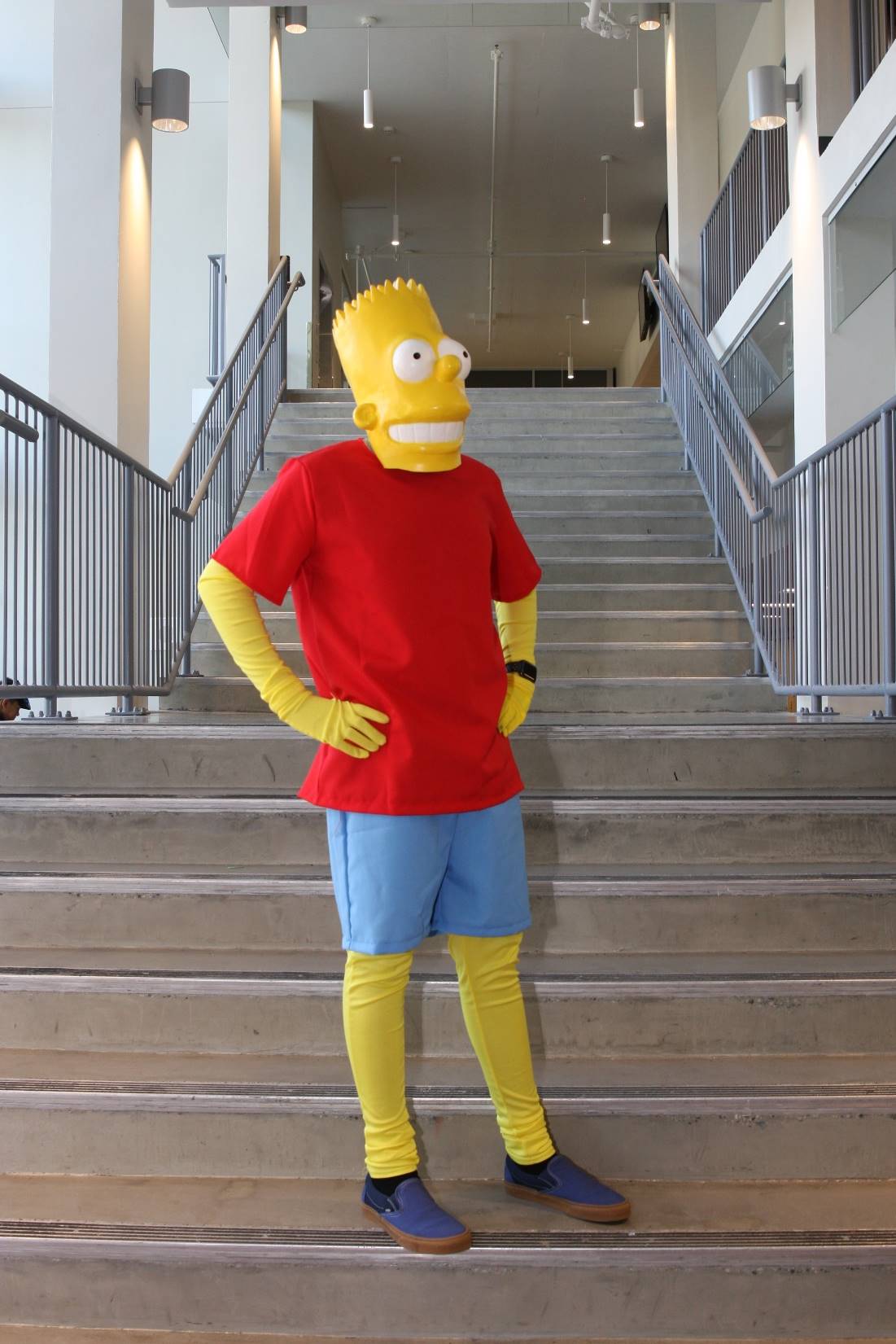 Possible theme
Support for Campus Ministry
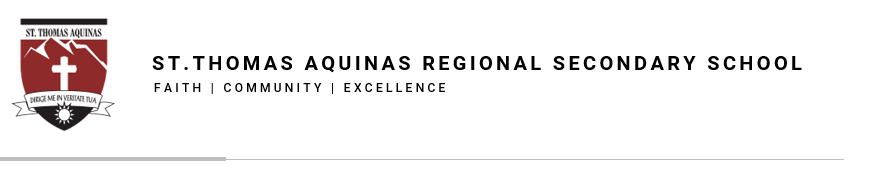 Pack your device!
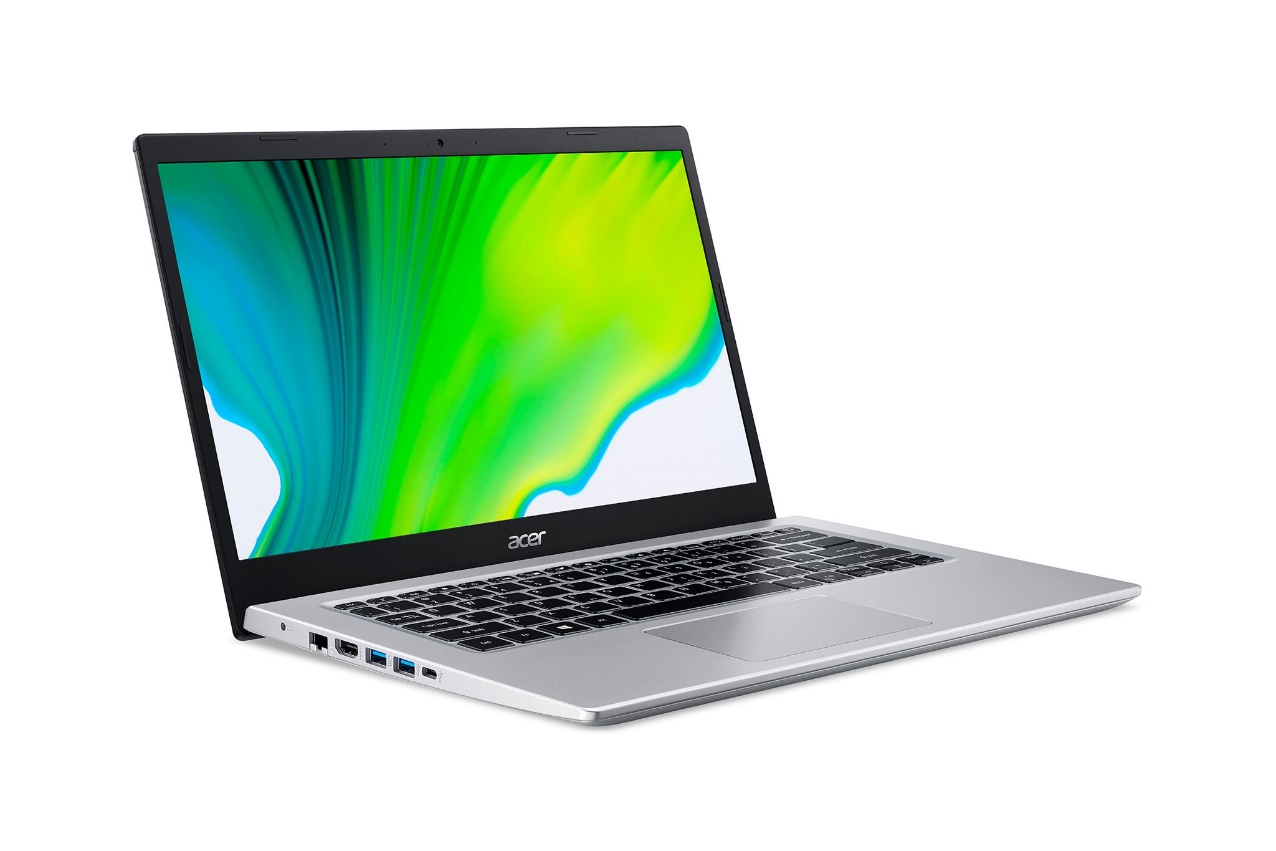 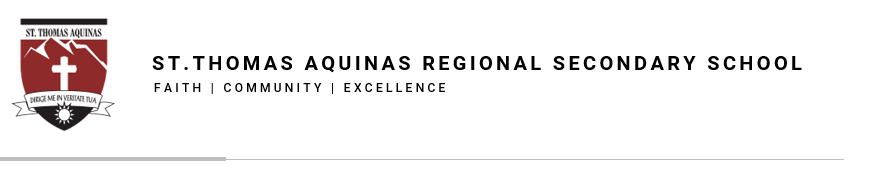 Daily Schedule
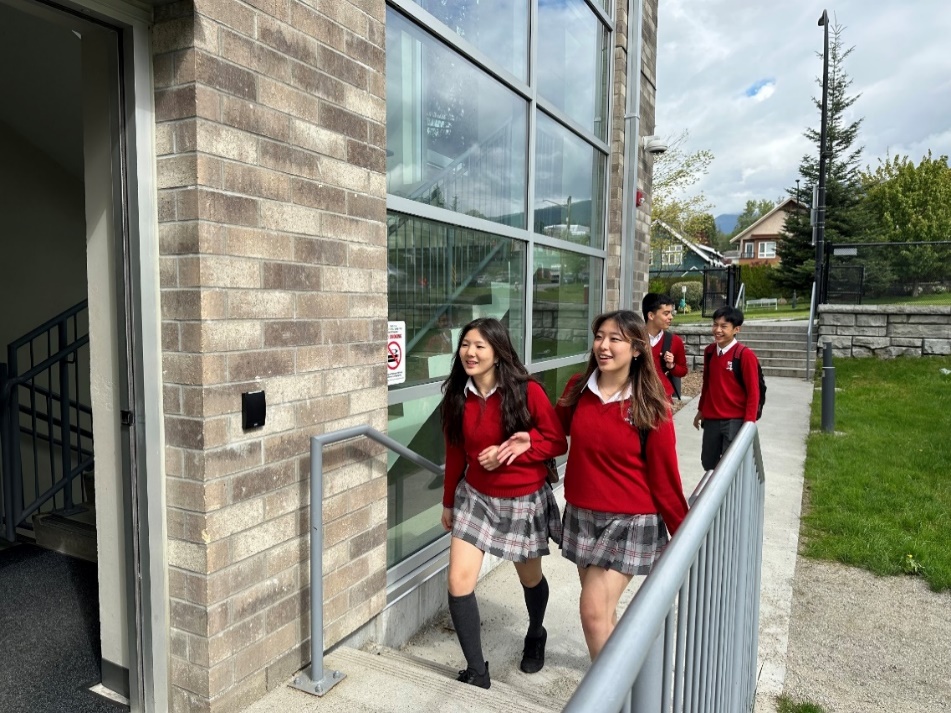 Start: 8:30 am (except Mondays which is 9:20 am)
Finish at 3:00 pm each day  
Students have four classes each day except on Wednesdays when they also have their Advisory class.
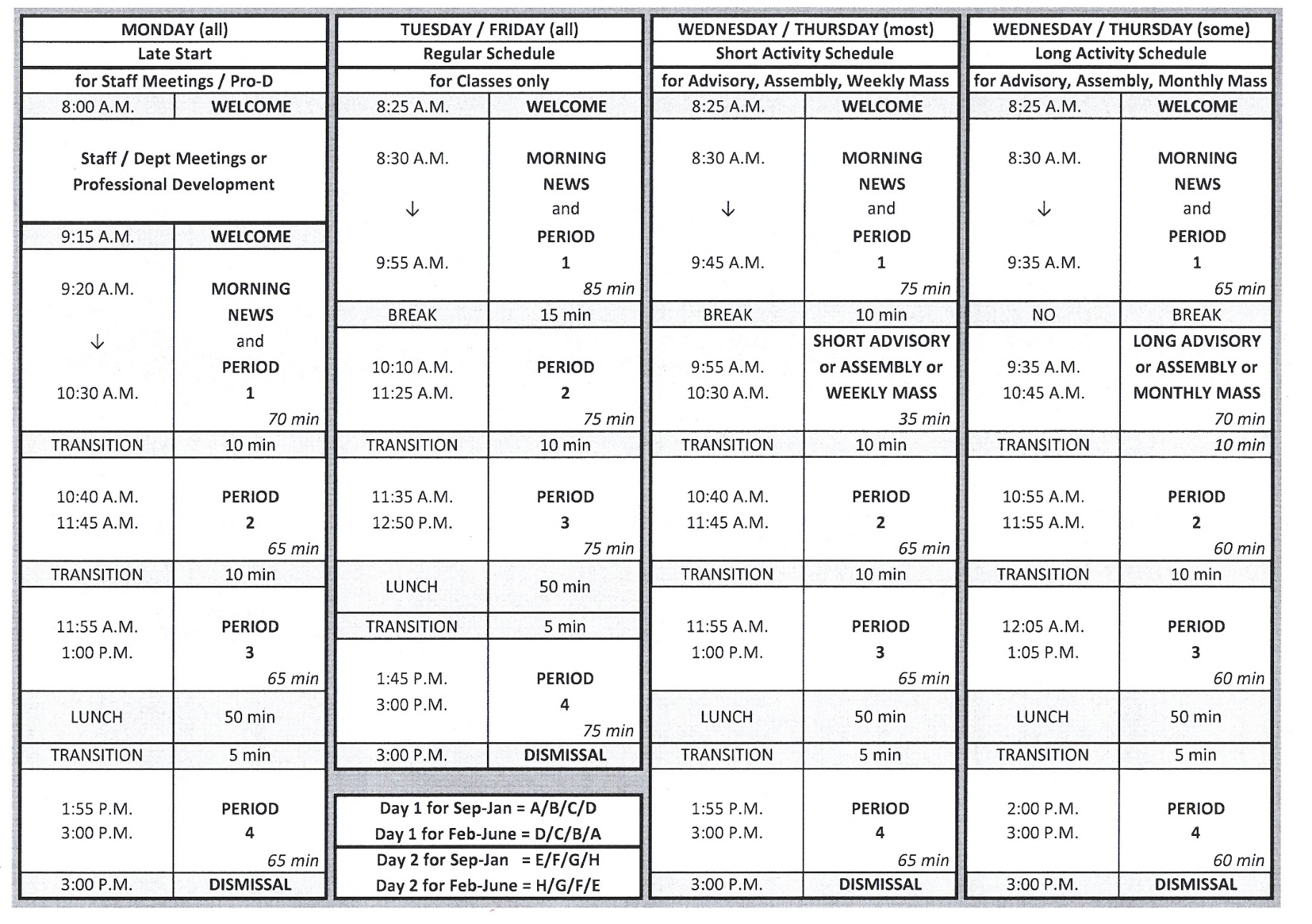 DAILY SCHEDULE
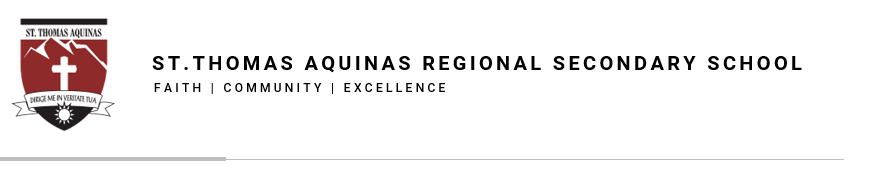 Daily Schedule
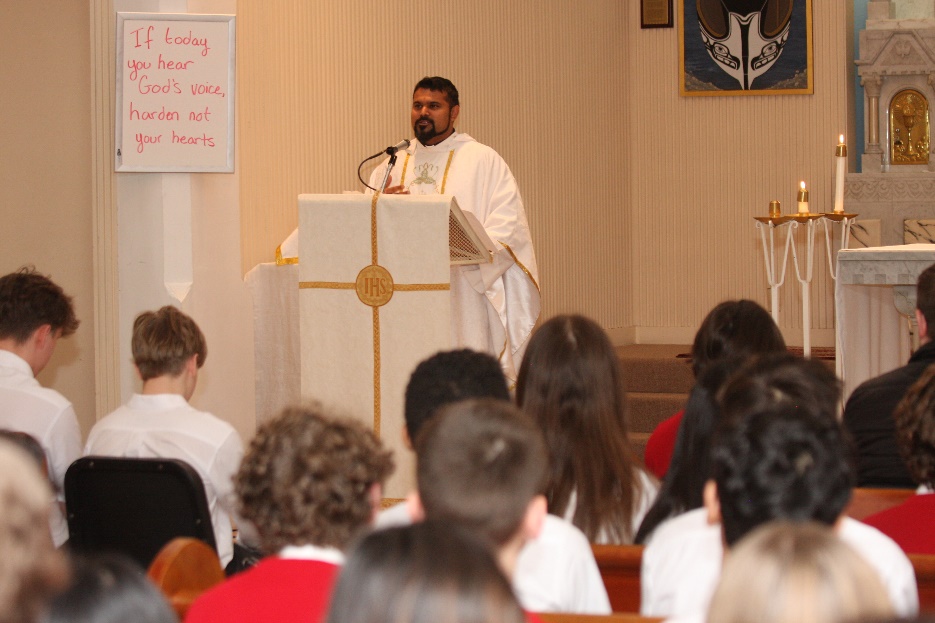 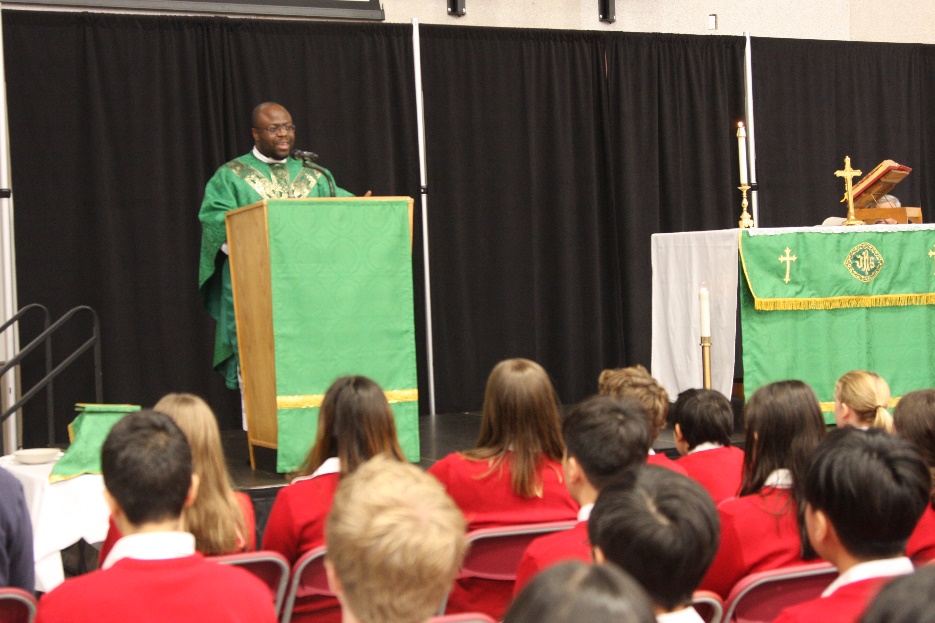 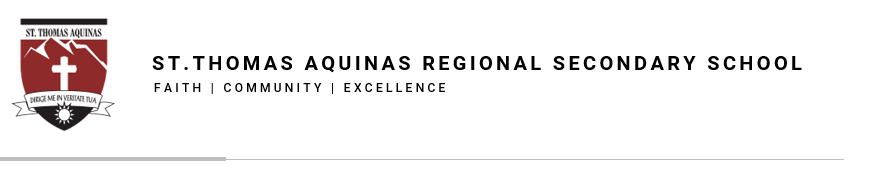 LOCKERS
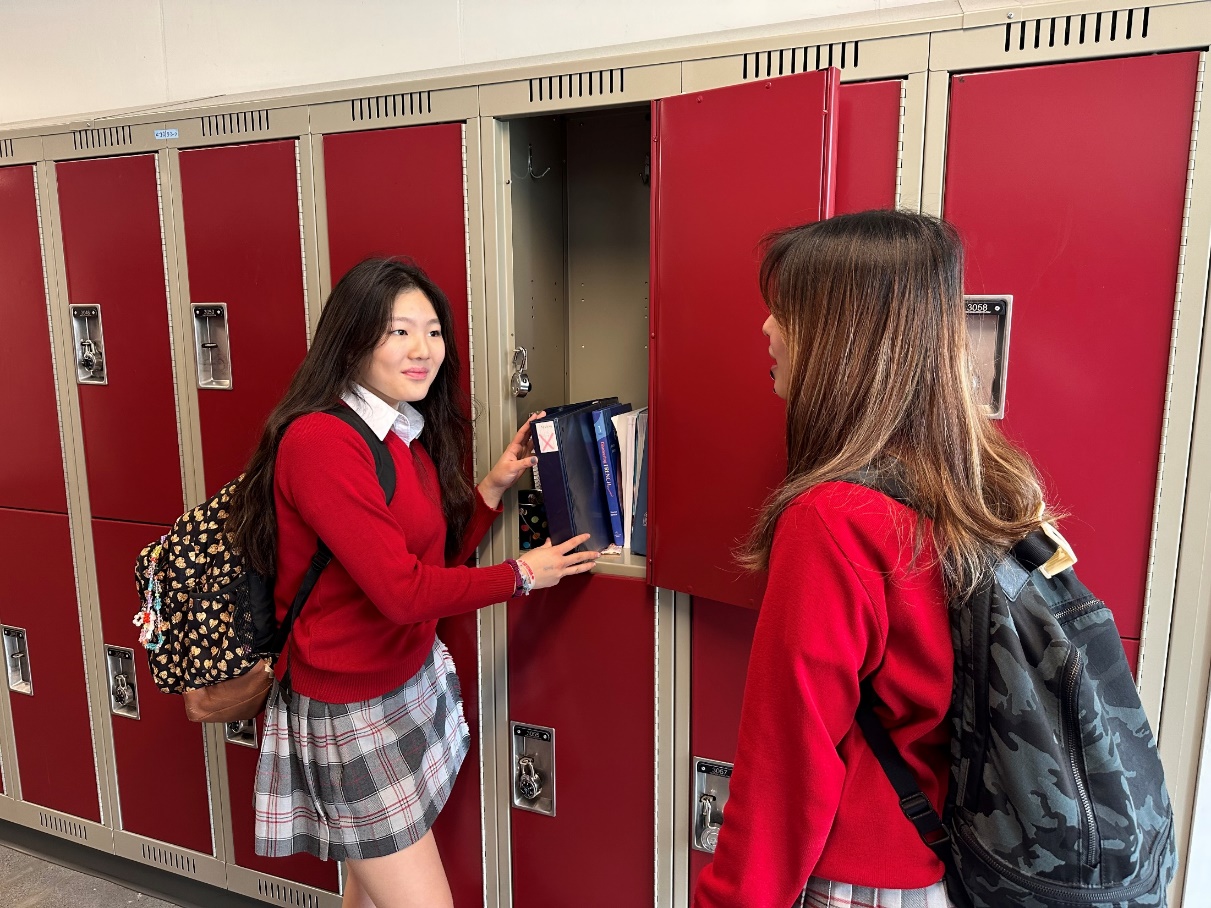 Lockers
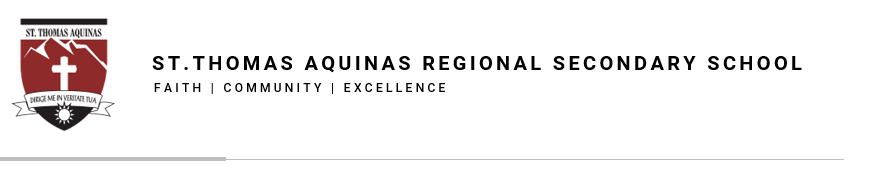 Need Help?
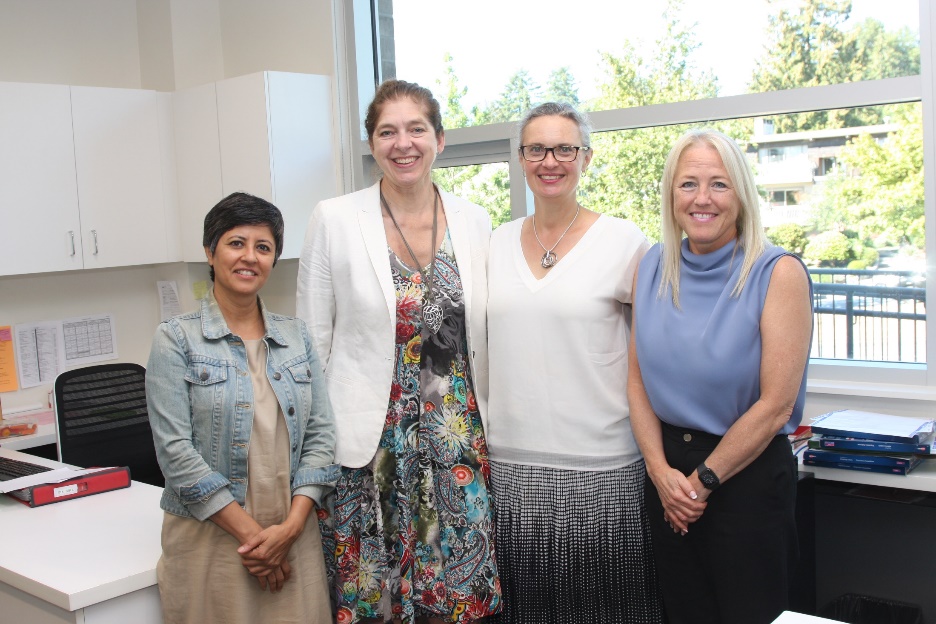 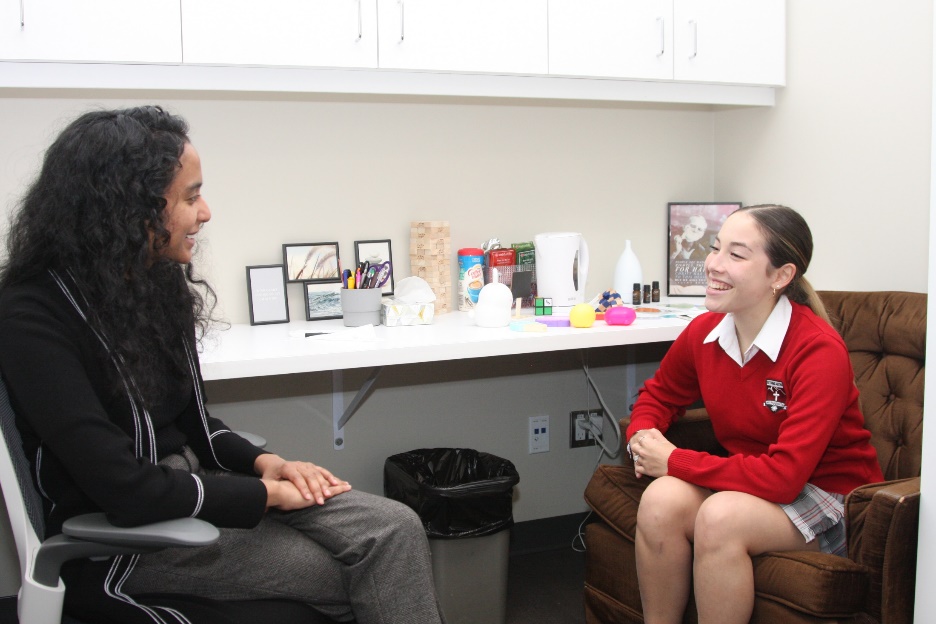 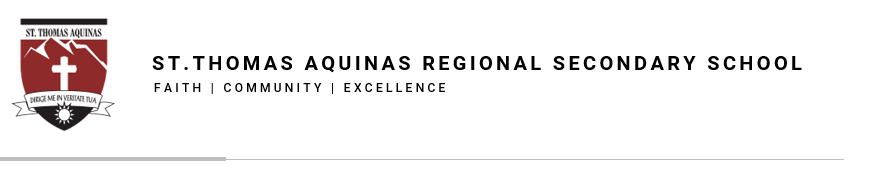 Lunch!
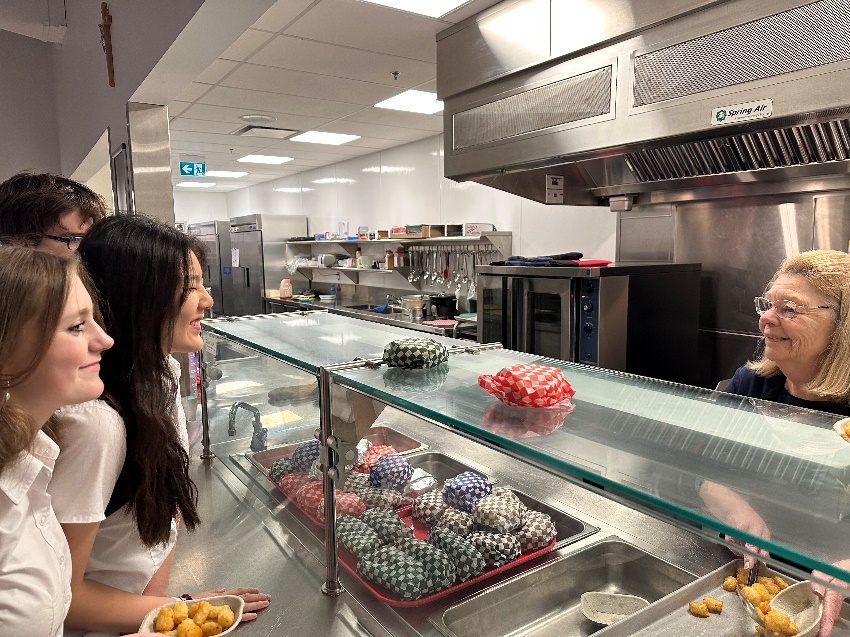 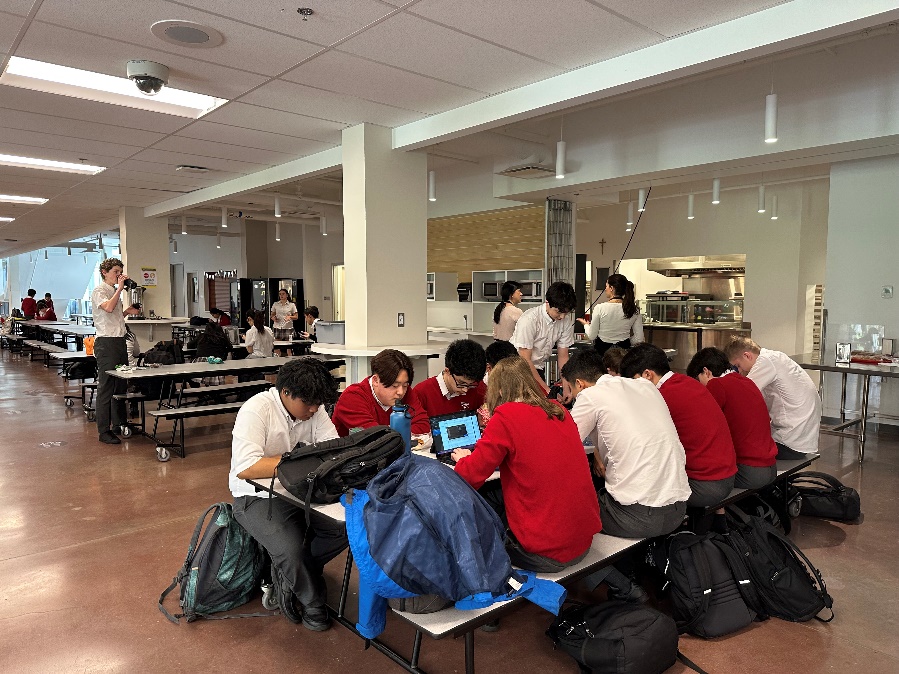 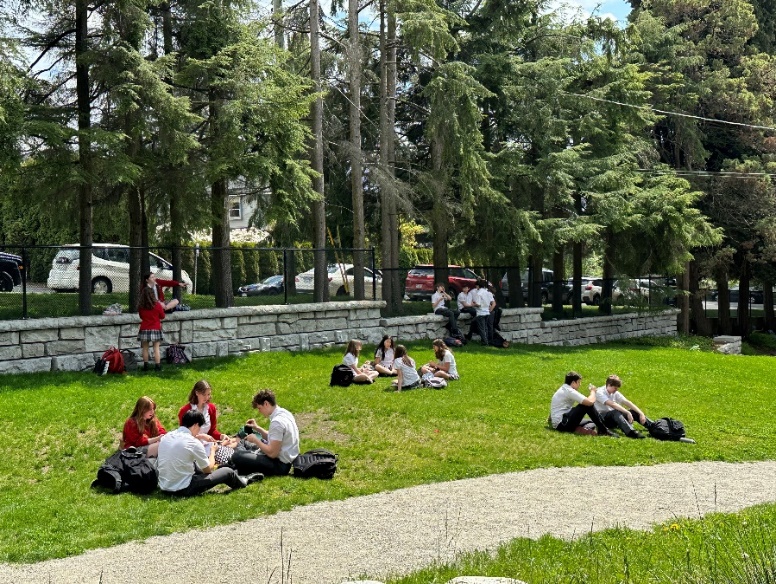 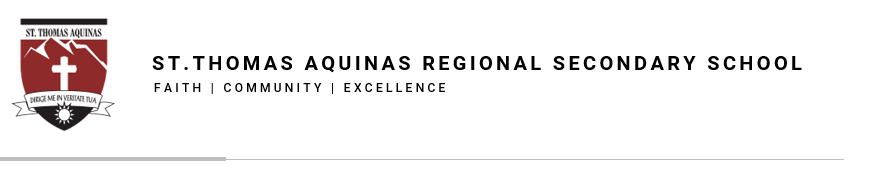 Extra Help – Where Can Students Go?
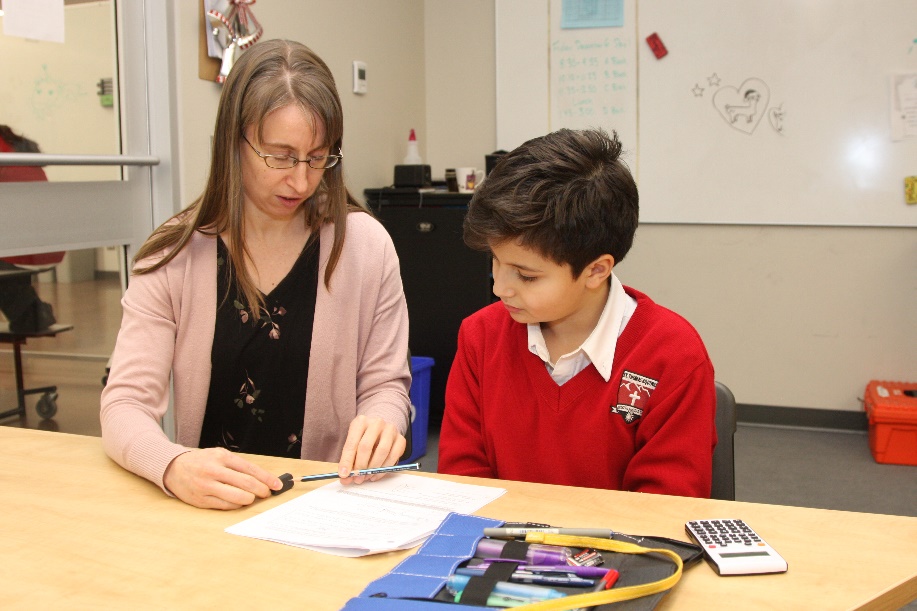 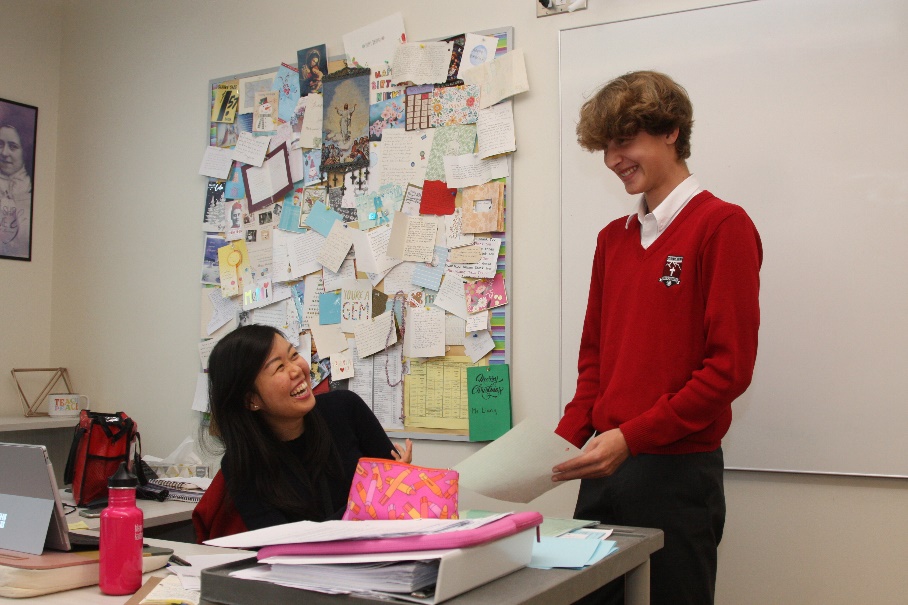 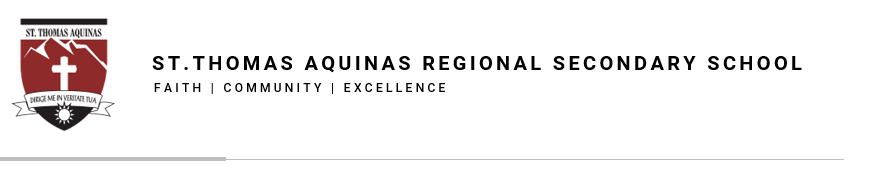 Course Electives






Mr. Tim Horton
Vice-Principal and Director of Music
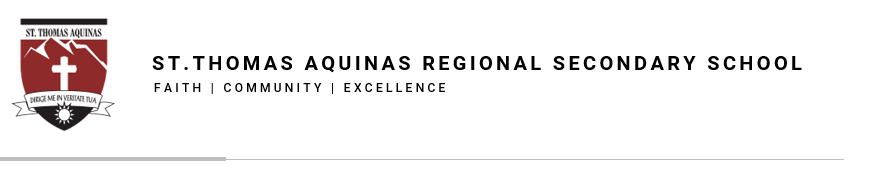 Applied Design, Skills & Technology 8offered with Art, Drama and Band
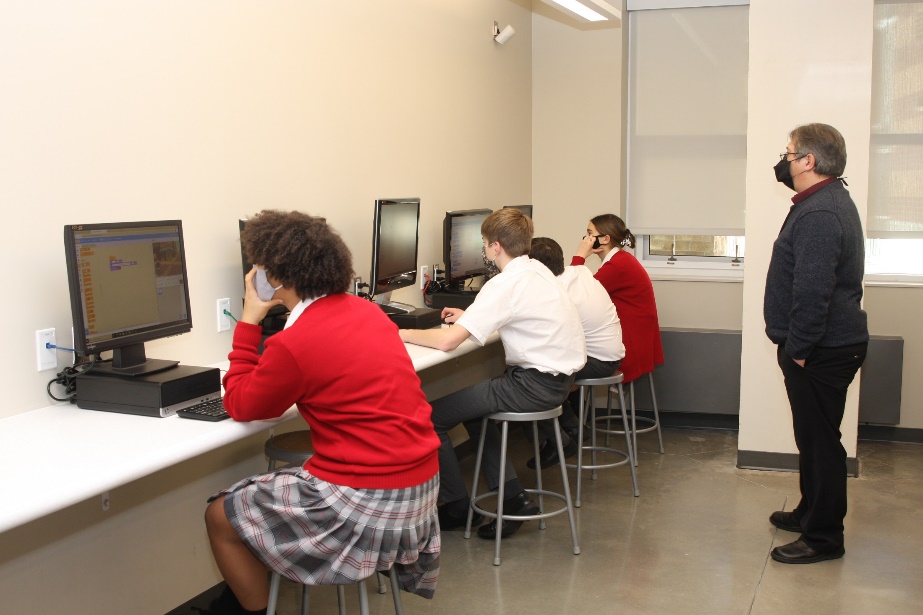 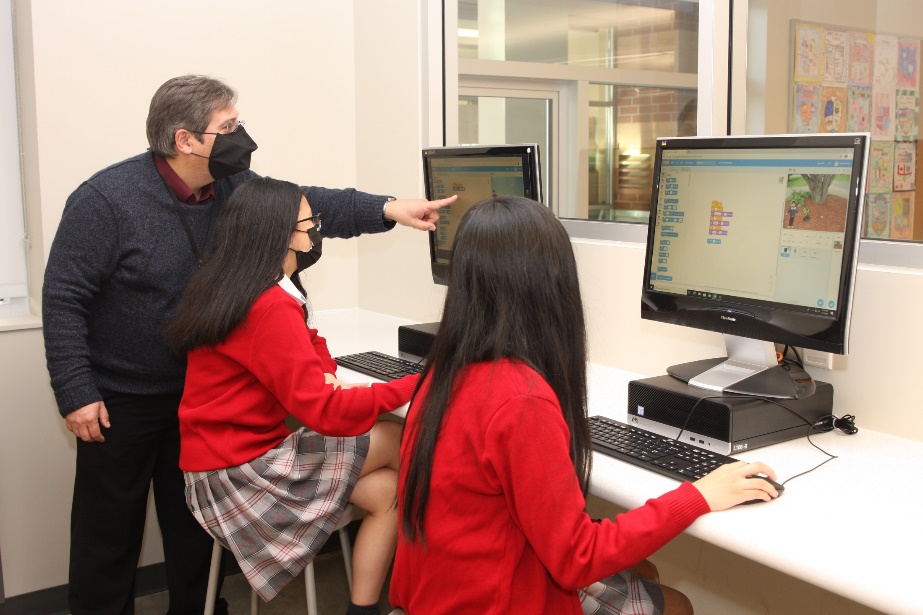 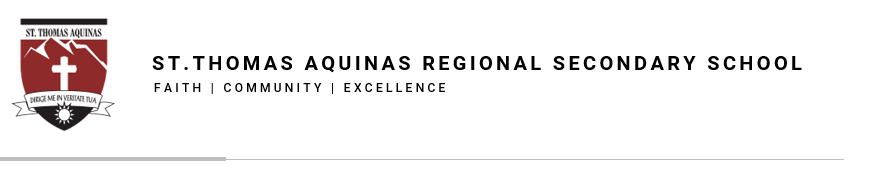 Art 8 + ADST 8Semestered (Sep-Jan and Feb-June)
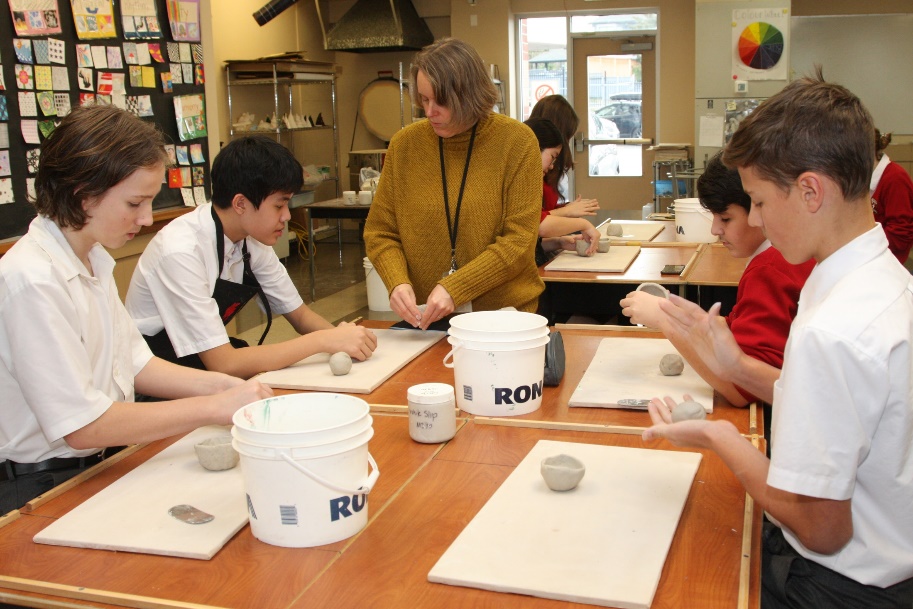 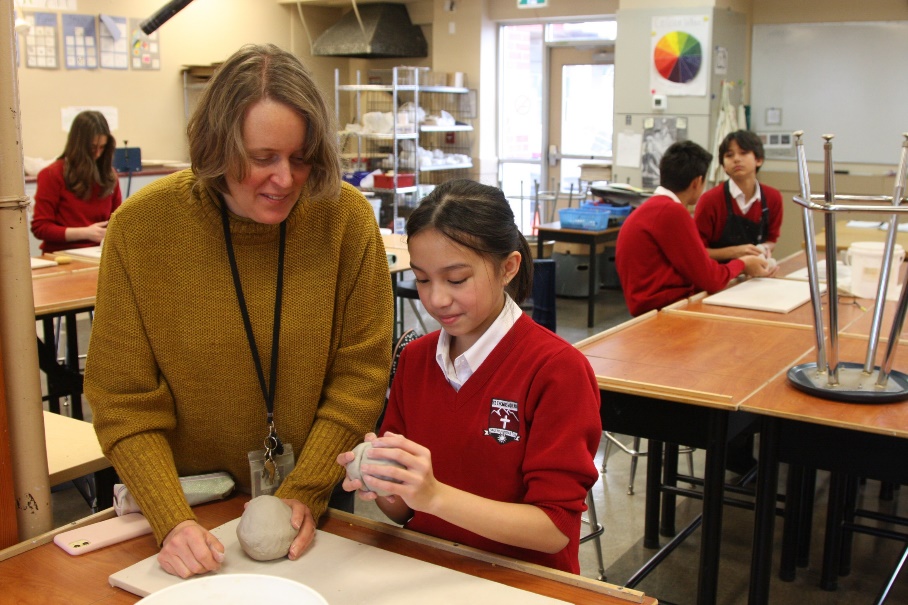 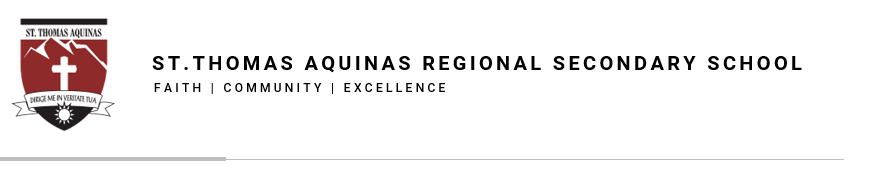 Drama 8 + ADST 8Semestered (Sep-Jan and Feb-June)
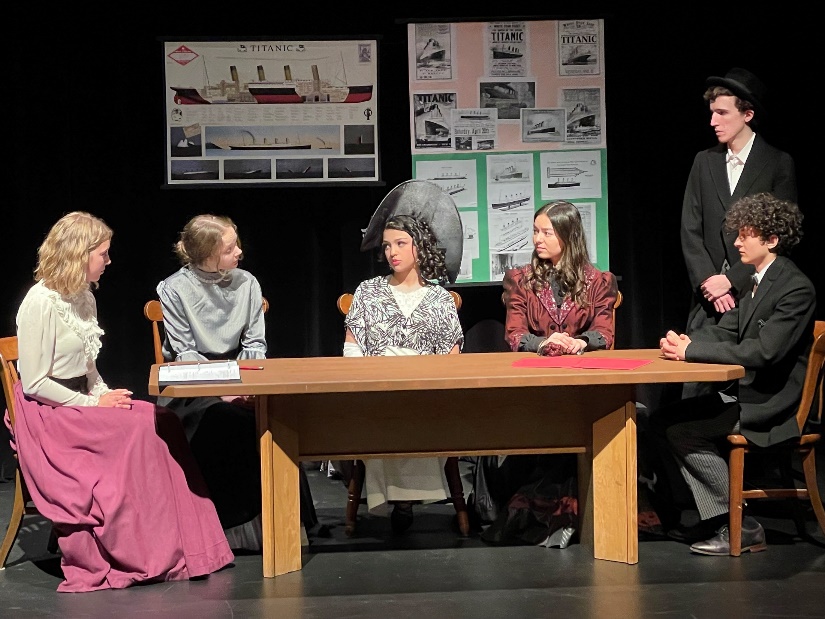 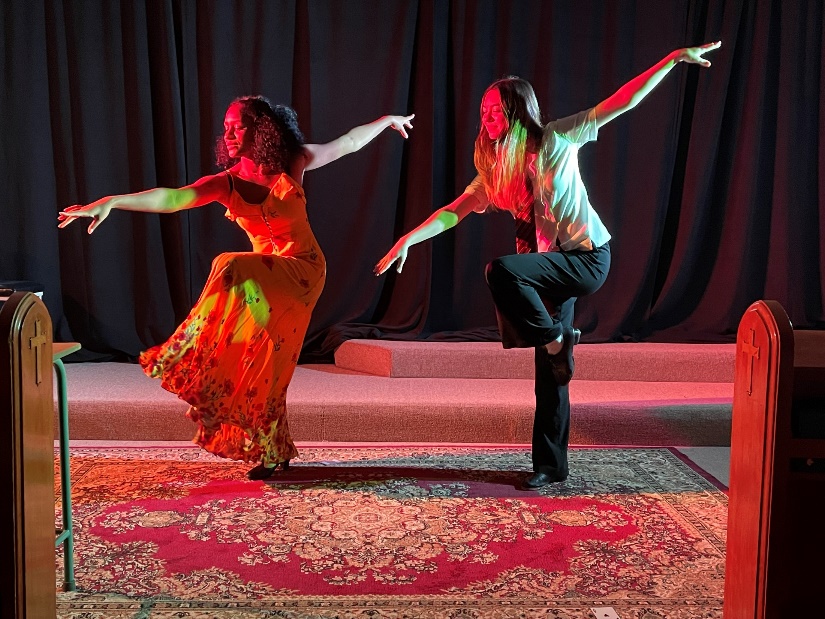 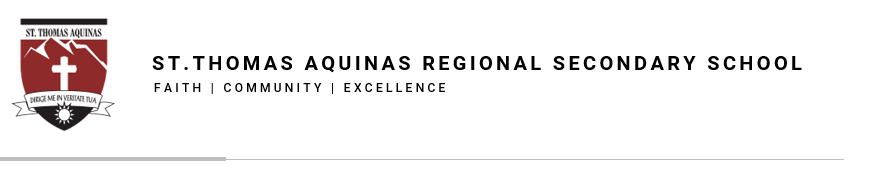 Beginner Band 8 + ADST 8Concurrent (Sep-June)
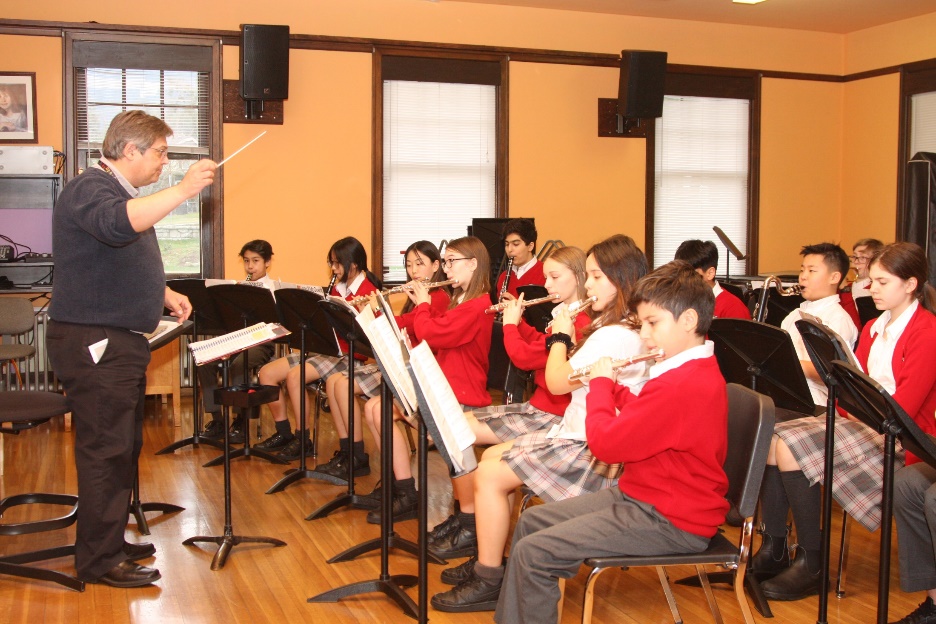 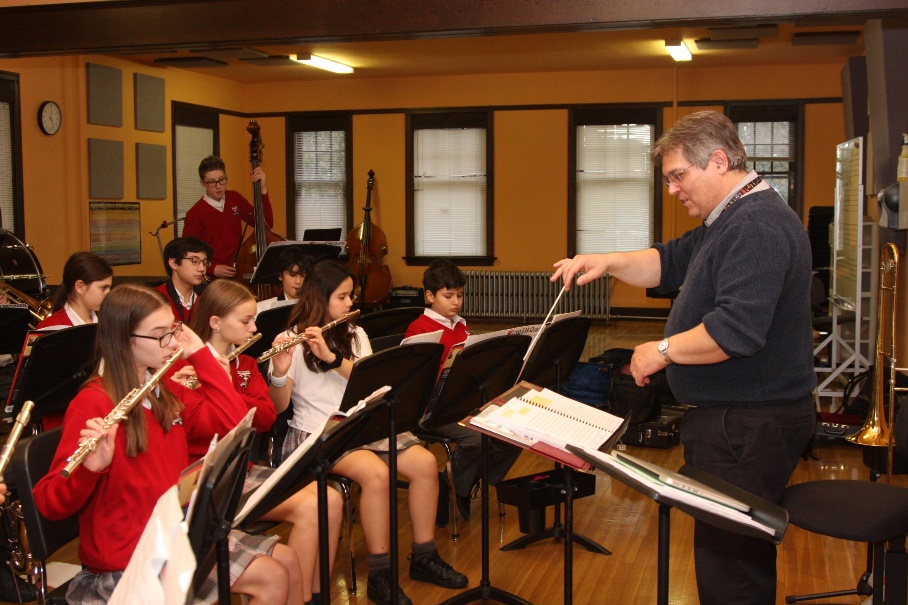 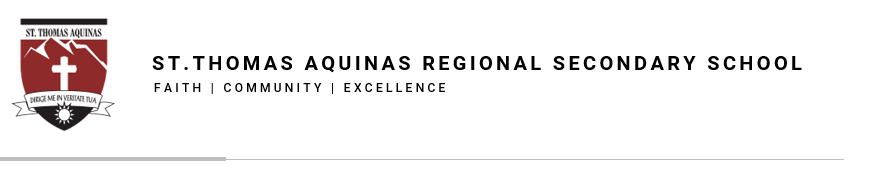 Intermediate Band 8 + ADST 8Concurrent (Sep-June)
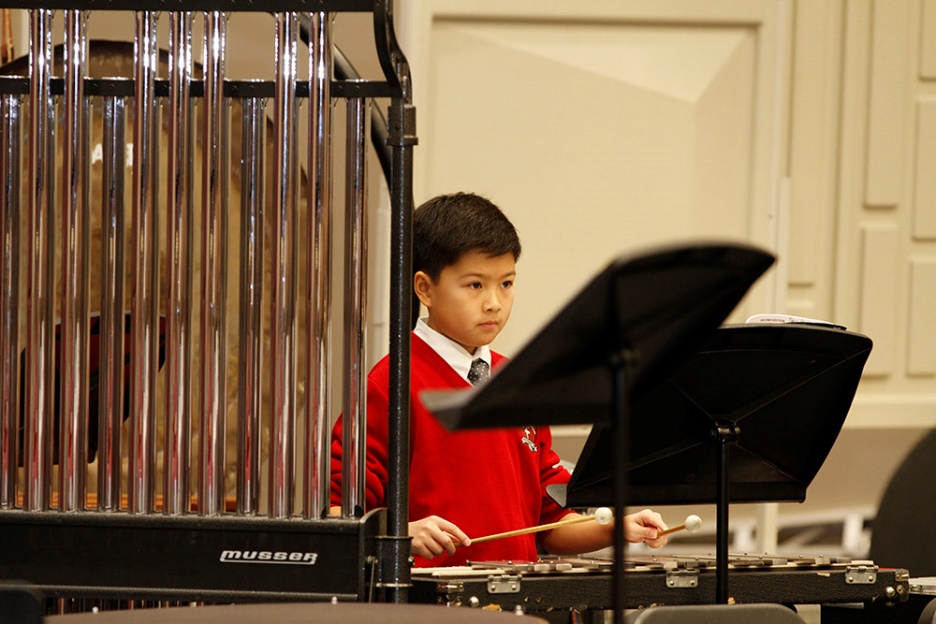 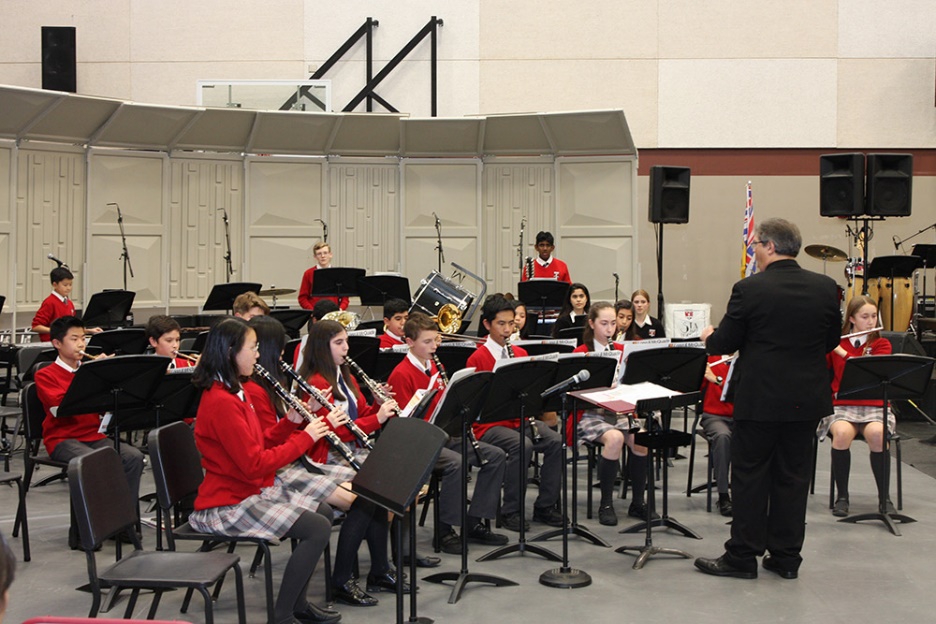 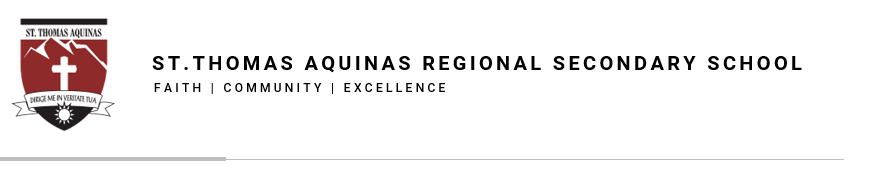 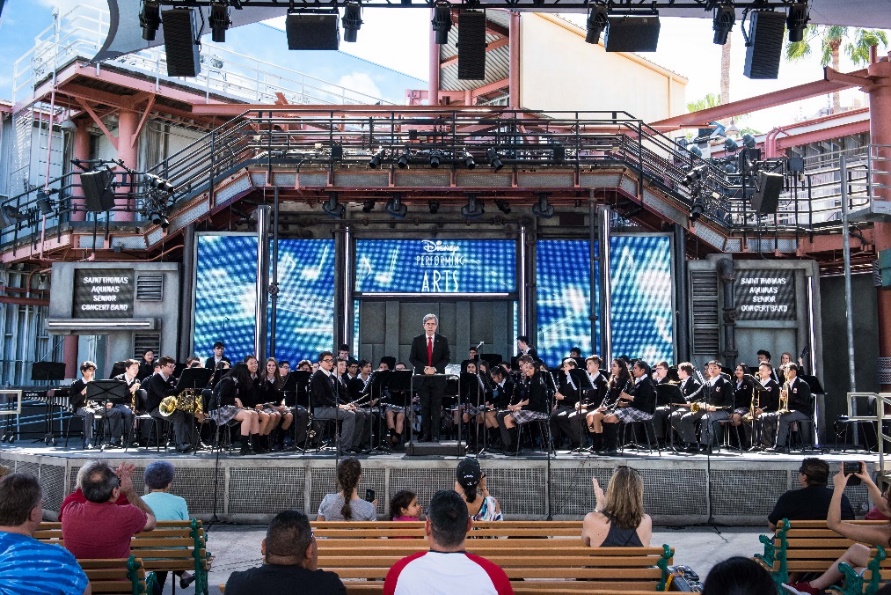 Electives: Grade 8 - 12

Fine Art 8 can be followed with Fine Art 9, 10, 11 and 12.
Drama 8 can be followed with Drama 9, 10, and Acting 11/12.
Band 8 can be followed with Concert Band 9, 10, 11 and 12.
ADST 8 is followed with ADST 9, 10, Robotics 11 and AP CS 12.
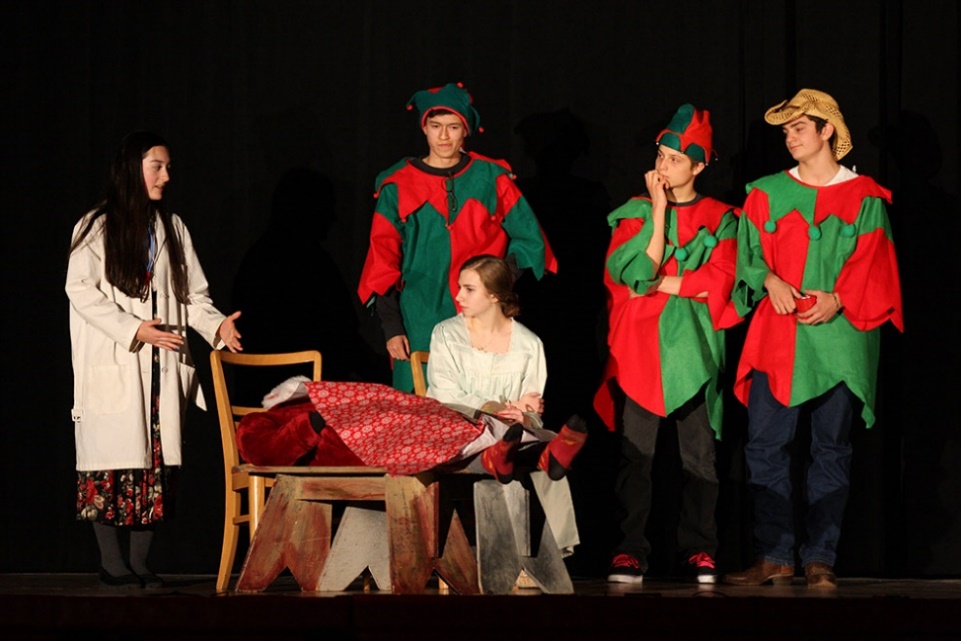 Acting 11/12 at Fine Arts Night	           Sr. Concert Band onstage at Disneyland
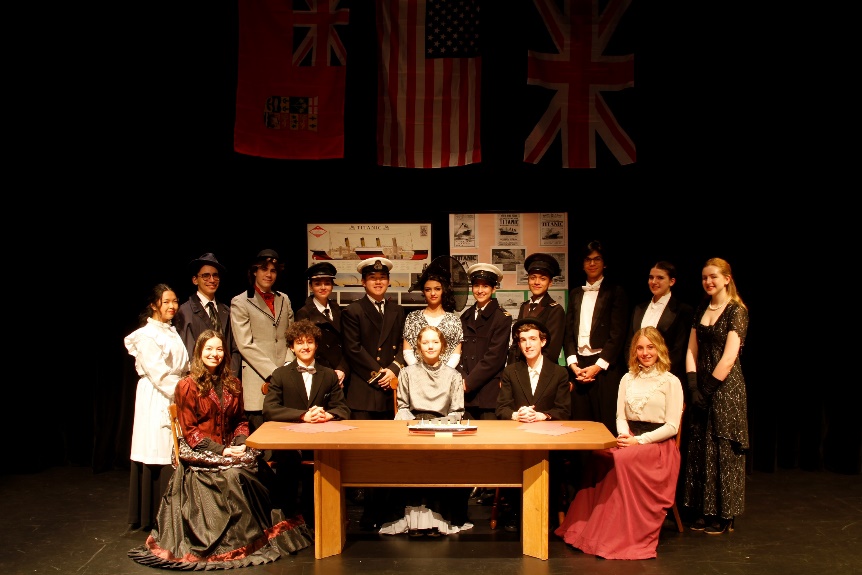 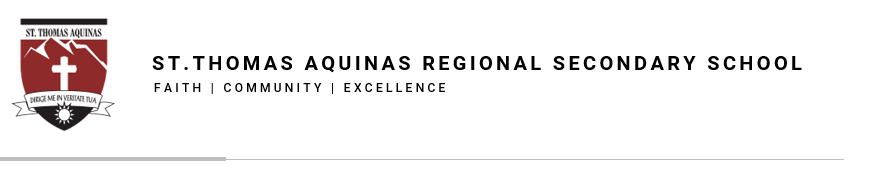 More Options
Visual Art 8 club after school for students not enrolled in Art.
Co-curricular Improv Club and an annual drama production which are open to all students.
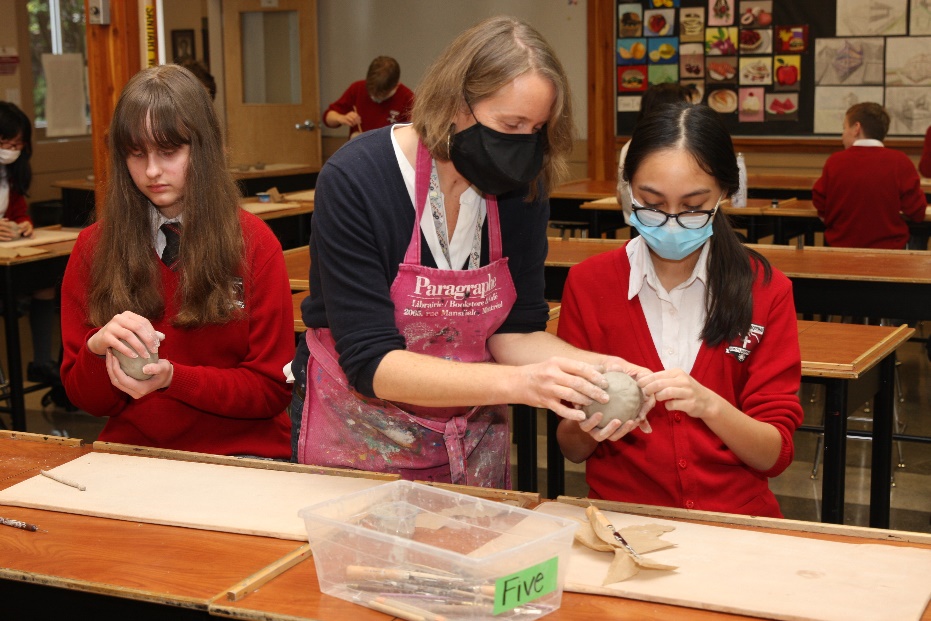 Art Club	                                  Cast of TITANIC:  SPOKEN TRUTHS
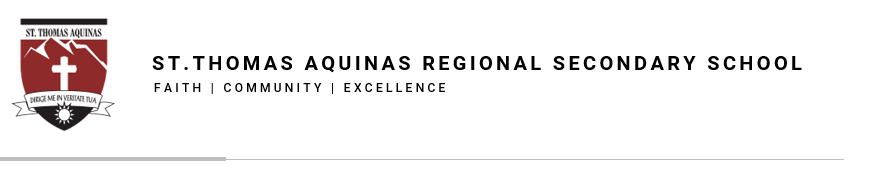 Jazz Ensemble
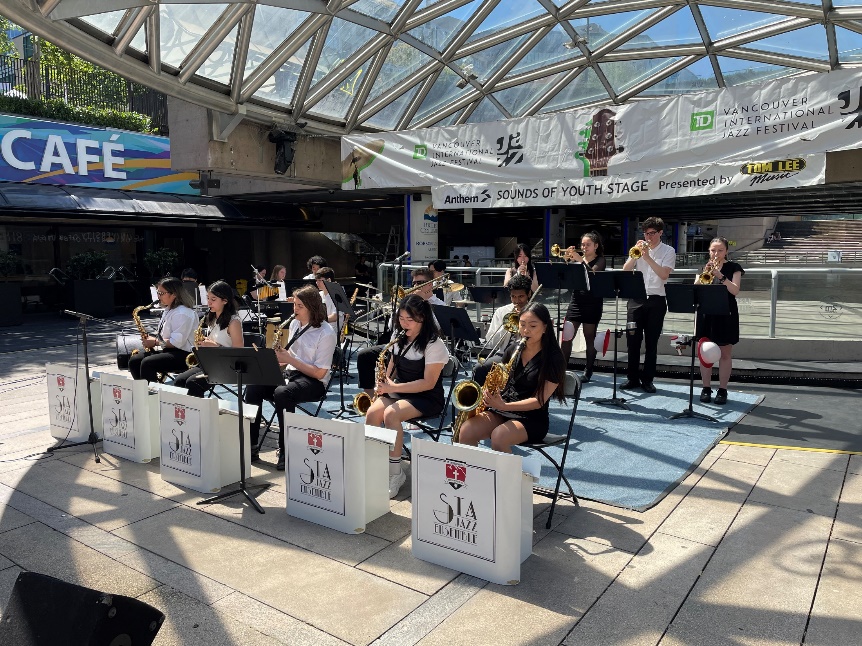 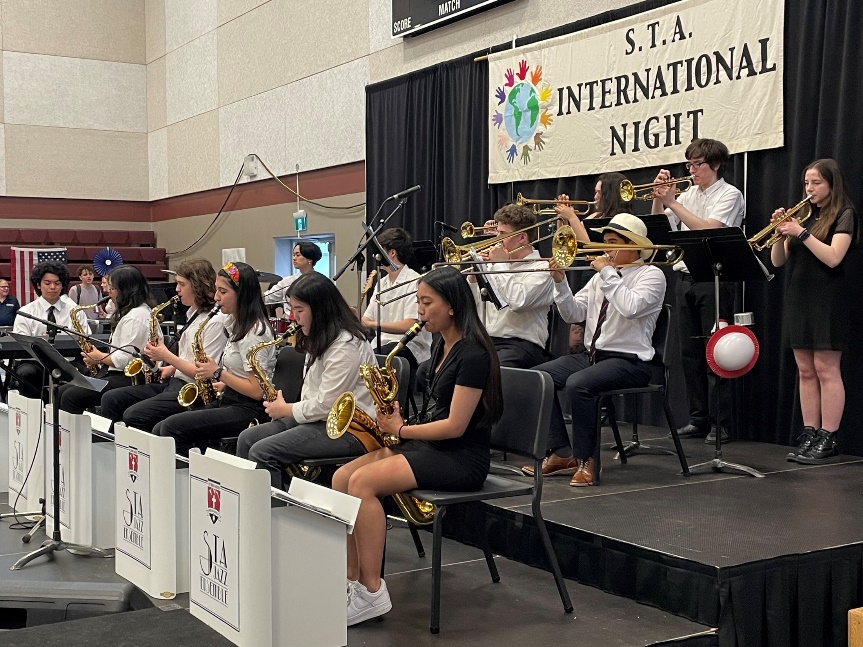 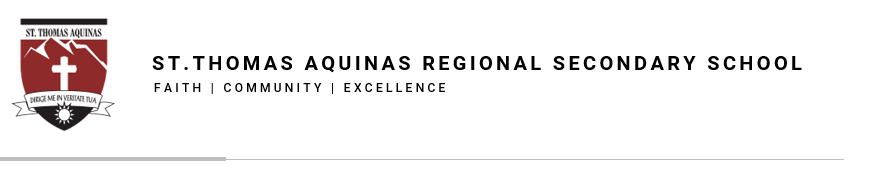 Choir
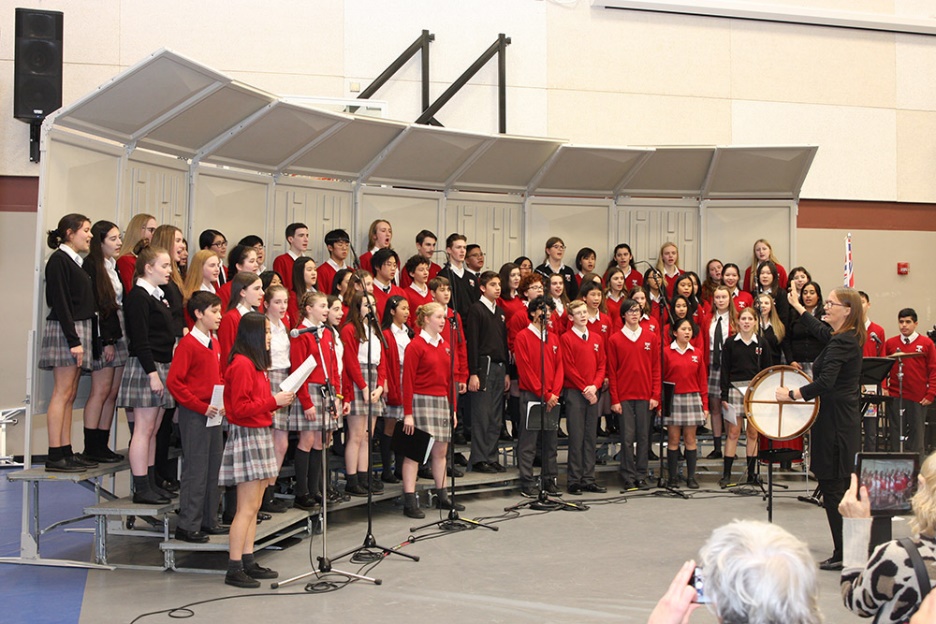 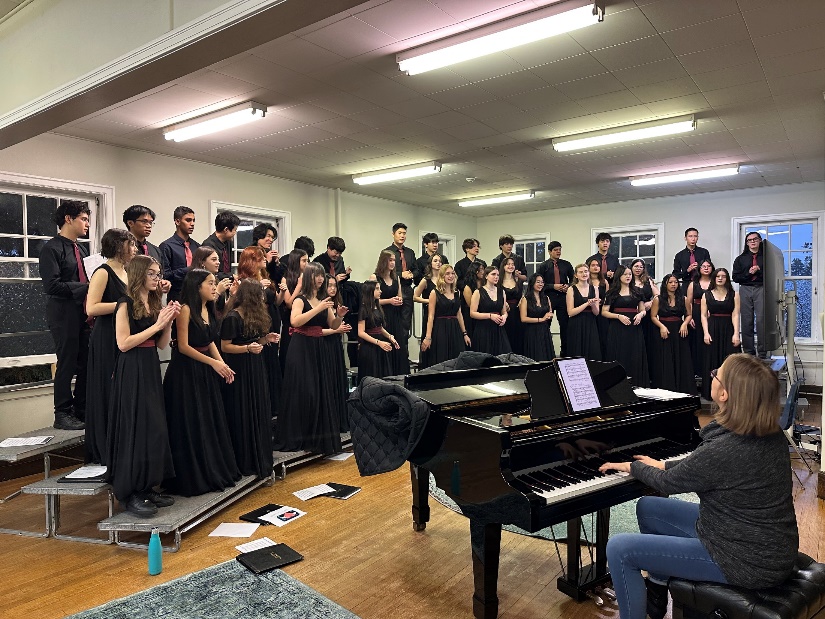 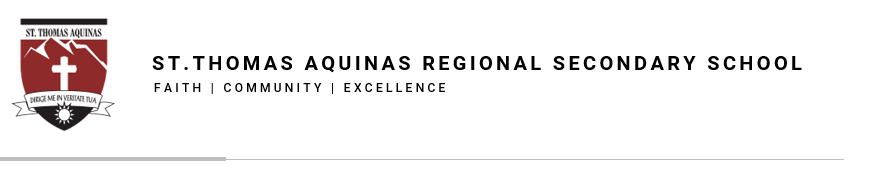 Accelerated Math and Advanced French Placement
Students who are gifted in Math and/or French and wish to write the Accelerated Math and/or Advanced French placement exam on June 20 should indicate this on their course selection form.
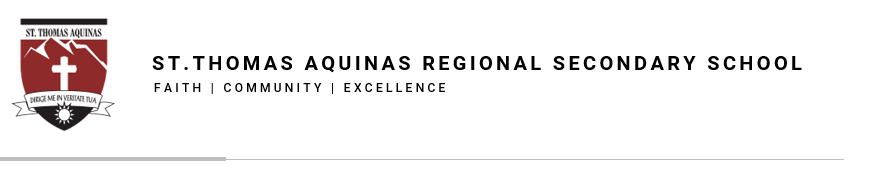 Enriched English 8
The Enriched English 8 is a proposed new course offering.
Students will fulfill the curricular competencies of the English Language Arts 8 curriculum in an enriched environment.
Students must demonstrate an understanding of English Language Arts 7 content at Extending Proficiency Level (Letter Grade A) and write the Enriched English 8 Entrance Exam on June 20.
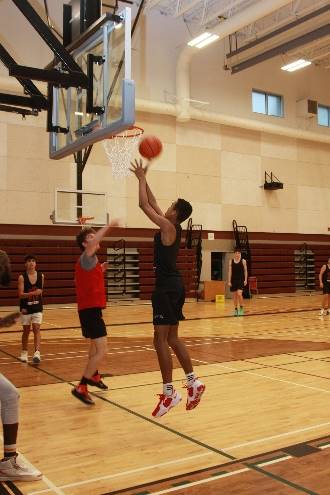 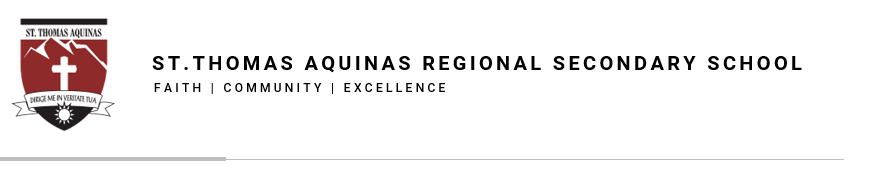 Academy PHE 8
The Fighting Saints Sports Academy
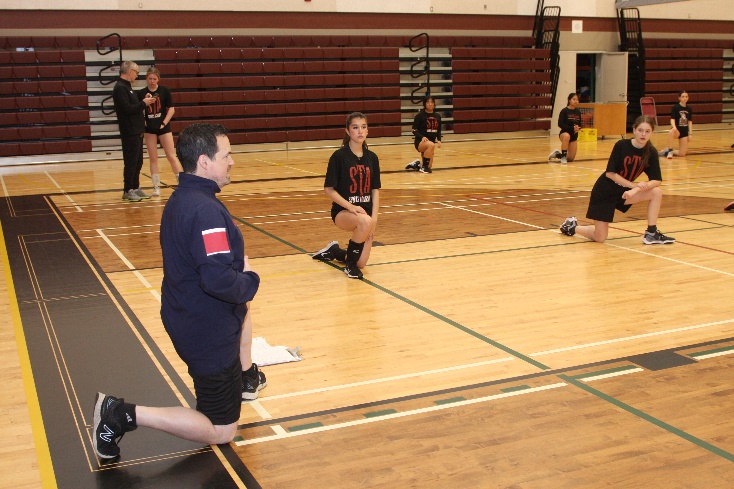 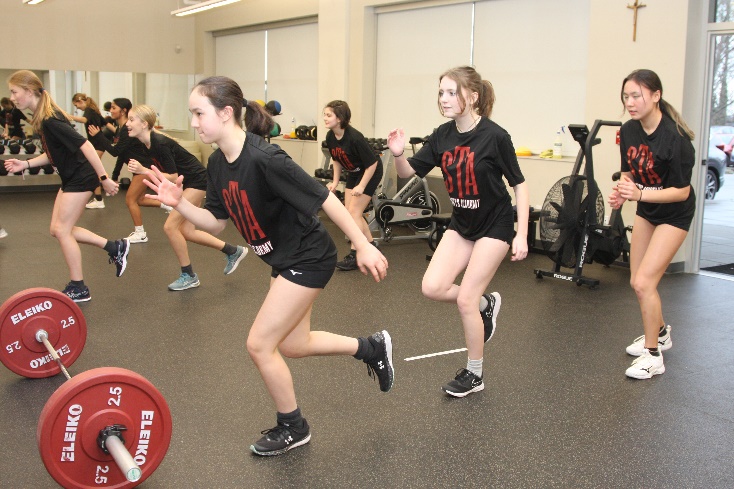 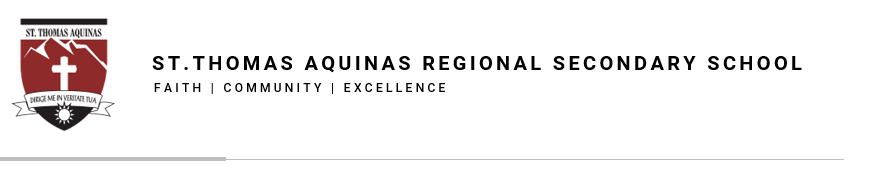 Academy PHE 8
The program costs $250.00 which can be submitted in September.
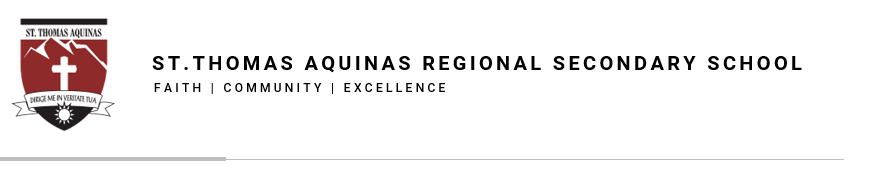 Kaizen - NEW
Take your sport performance to the next level through the training of:
Athletic movement
Injury reduction
Strength
Power
Speed
Multi-directional acceleration/deceleration
Conditioning
Recovery and regeneration
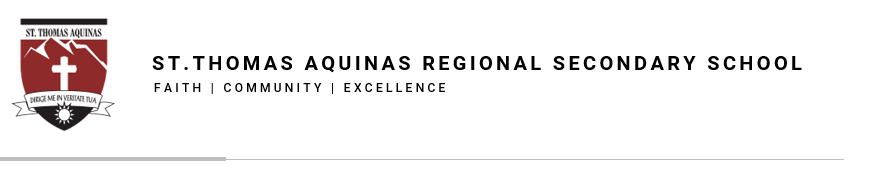 How do I register for electives?
Tomorrow, you will receive an email from our Office Manager, Christina Donovan.
The email will contain a link for you to select your electives.
New Grade 11 students should contact Mr. Loui Salituro directly at salituro@aquinas.org for elective choices. 
The deadline for course elective selection is:  Friday, May 26.
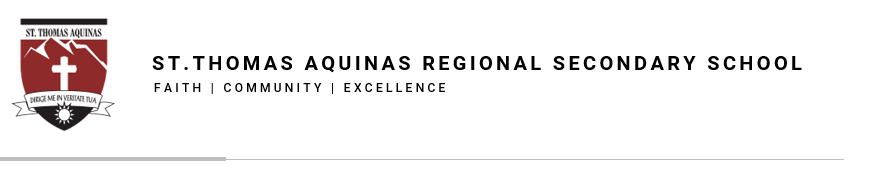 Extracurricular Activities


Mr. Loui Salituro
Athletic Director
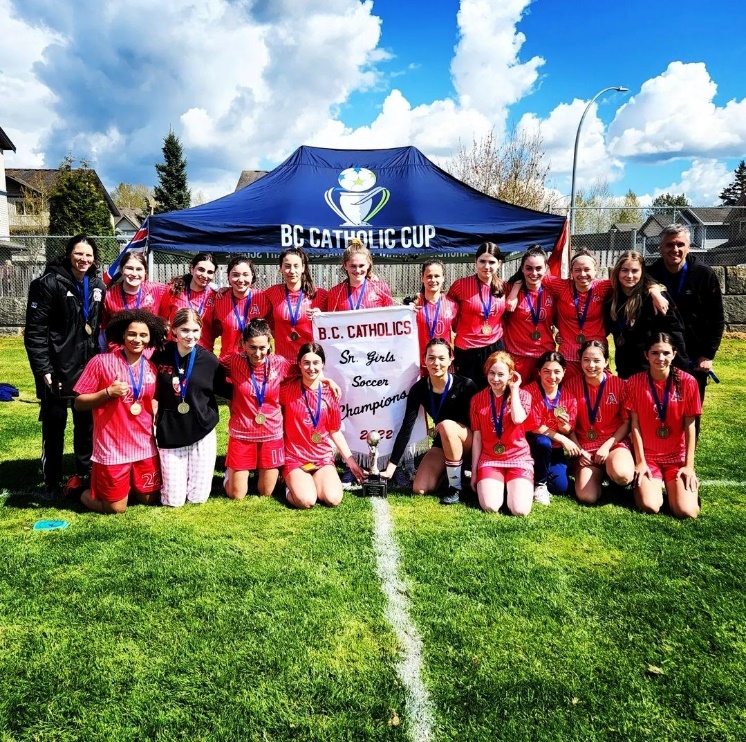 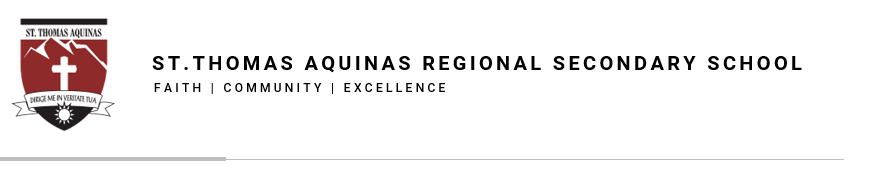 Clubs & Athletic Teams
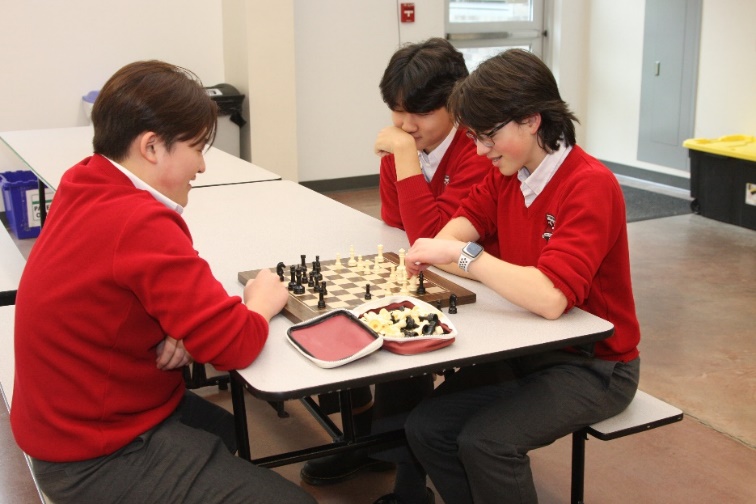 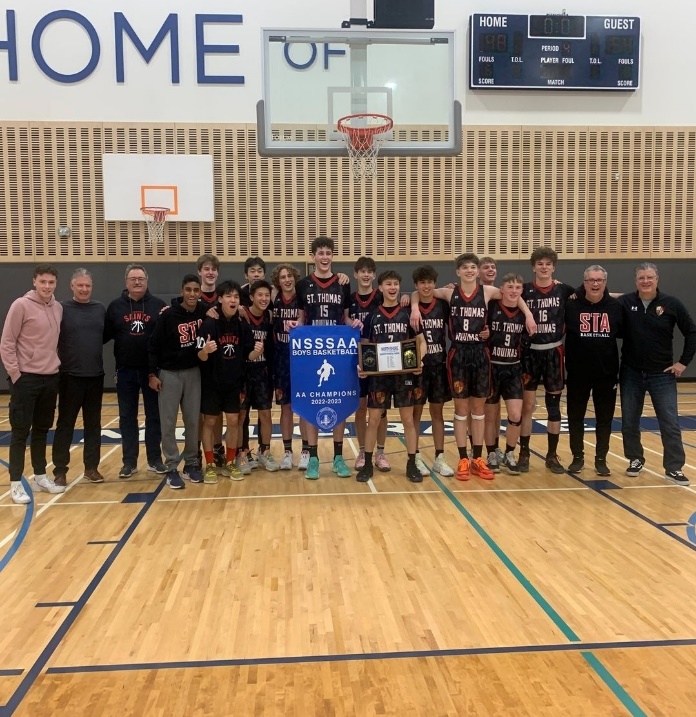 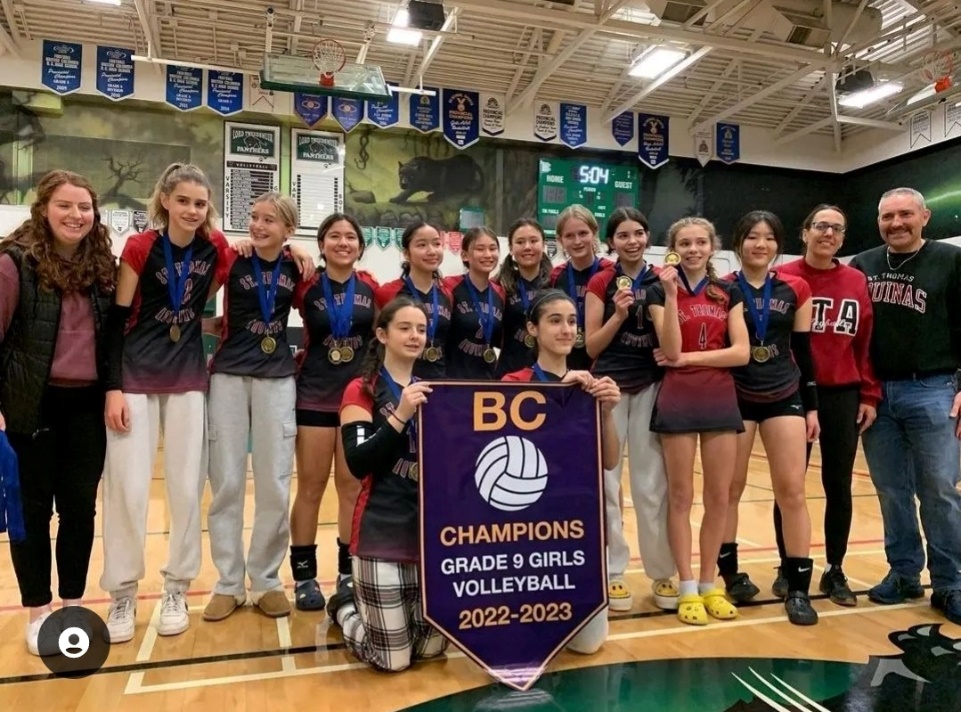 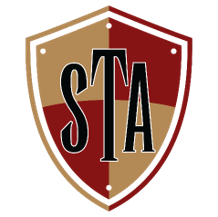 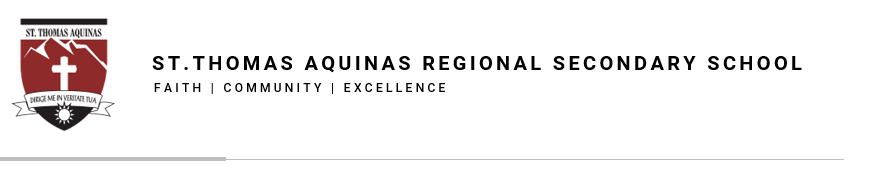 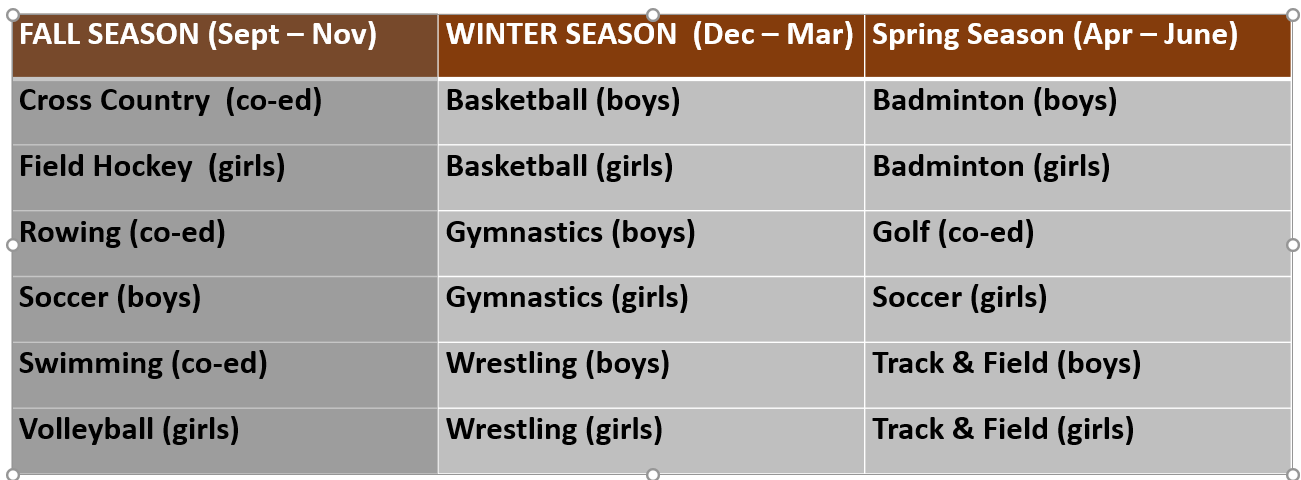 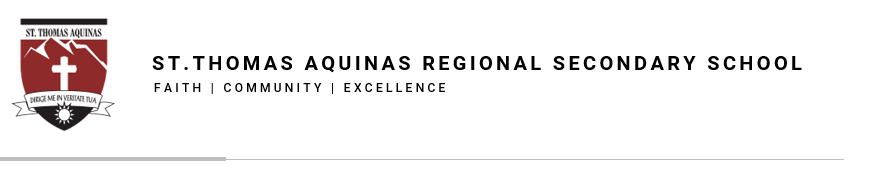 Advancement Office







Ms. Sandie Atkinson
Director
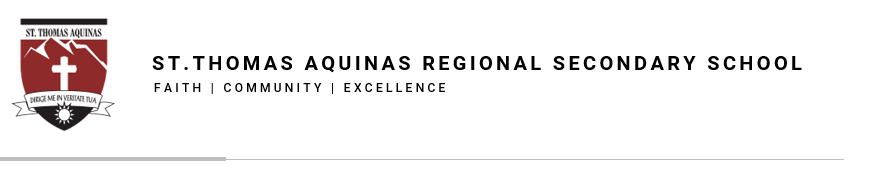 Highlights 

Communications
Events
The STA Giving & Gratitude Annual Fund & Walkathon
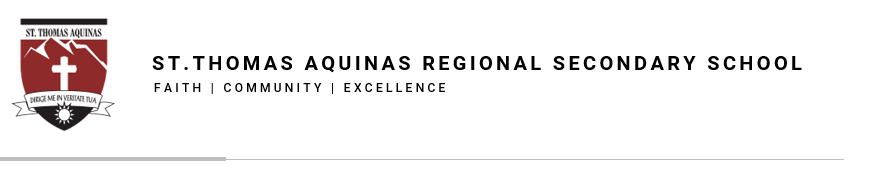 Communications 

Weekly newsletter: STA At-A-Glance
Digital media: Facebook, Instagram, website
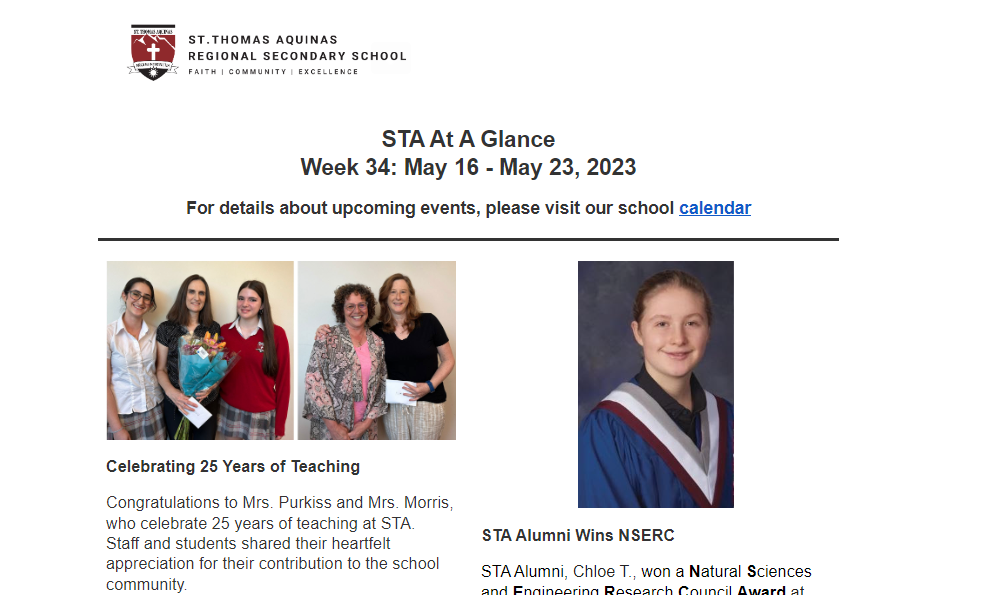 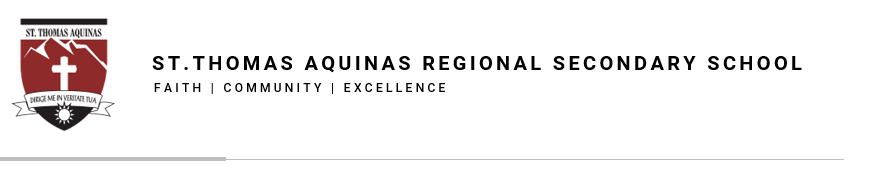 Events 

Volunteer or participate
Community-related
Highlights: STA Talks, Oktoberfest, Monte Carlo, International Night
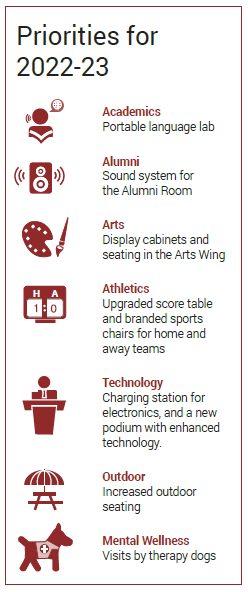 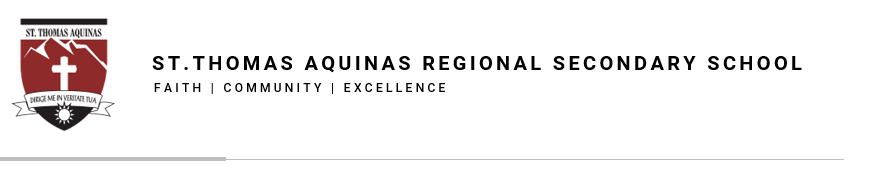 STA Giving & Gratitude Annual Fund 
Launches with the Walkathon on October 5
New priorities each year
Annual goal: $100,000
This year: $114,000 +
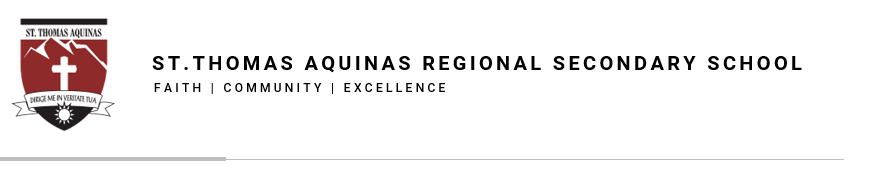 Parent Participation ProgramMs. Teresa Guarascio
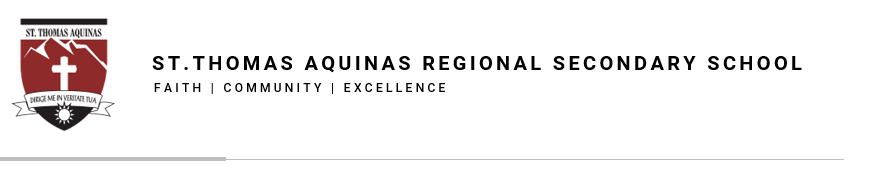 Parent Participation Portal
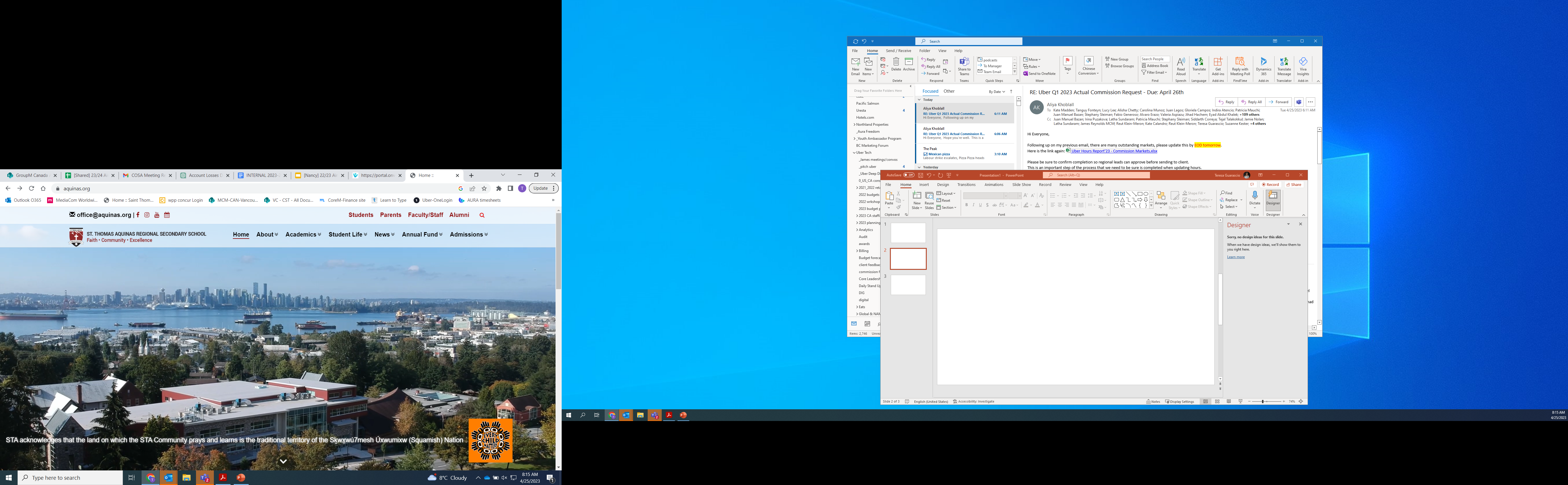 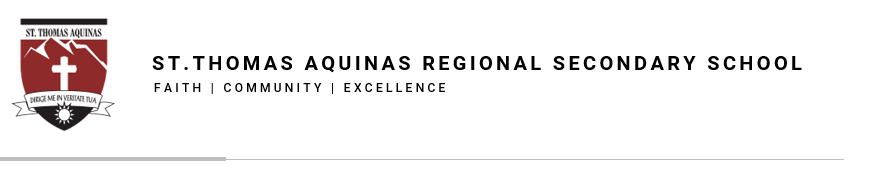 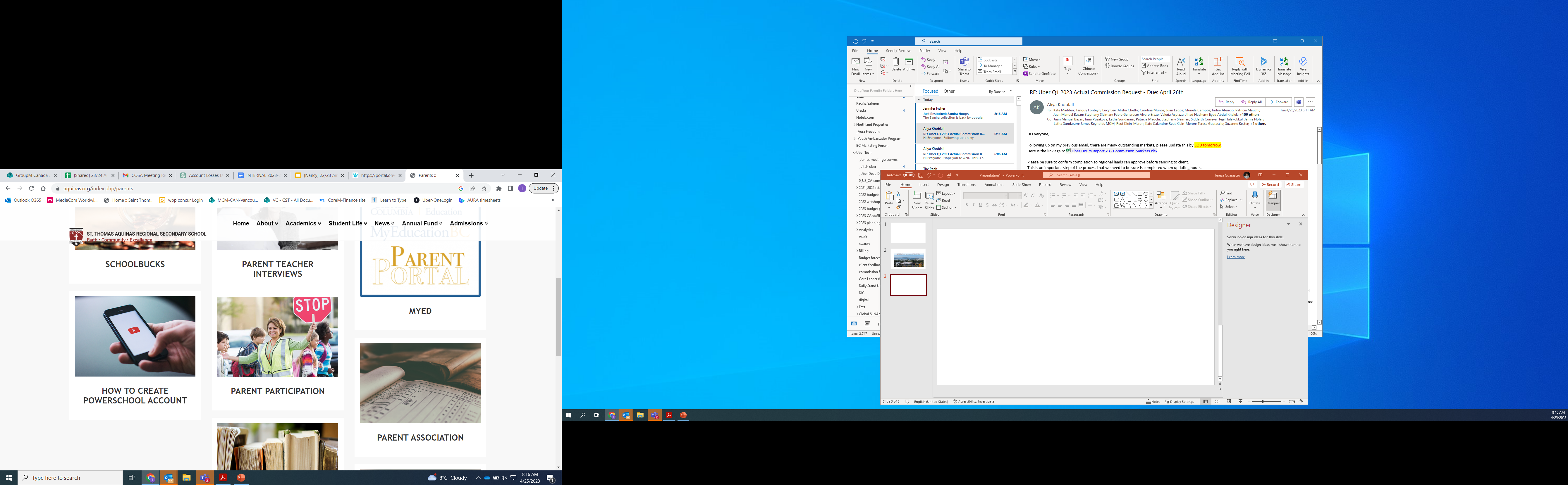 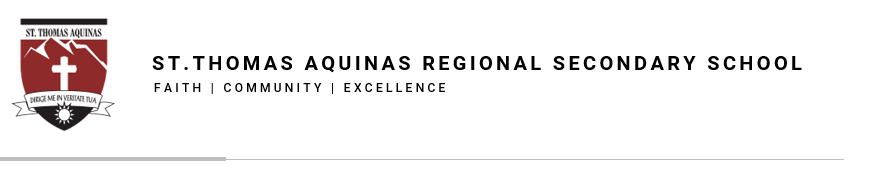 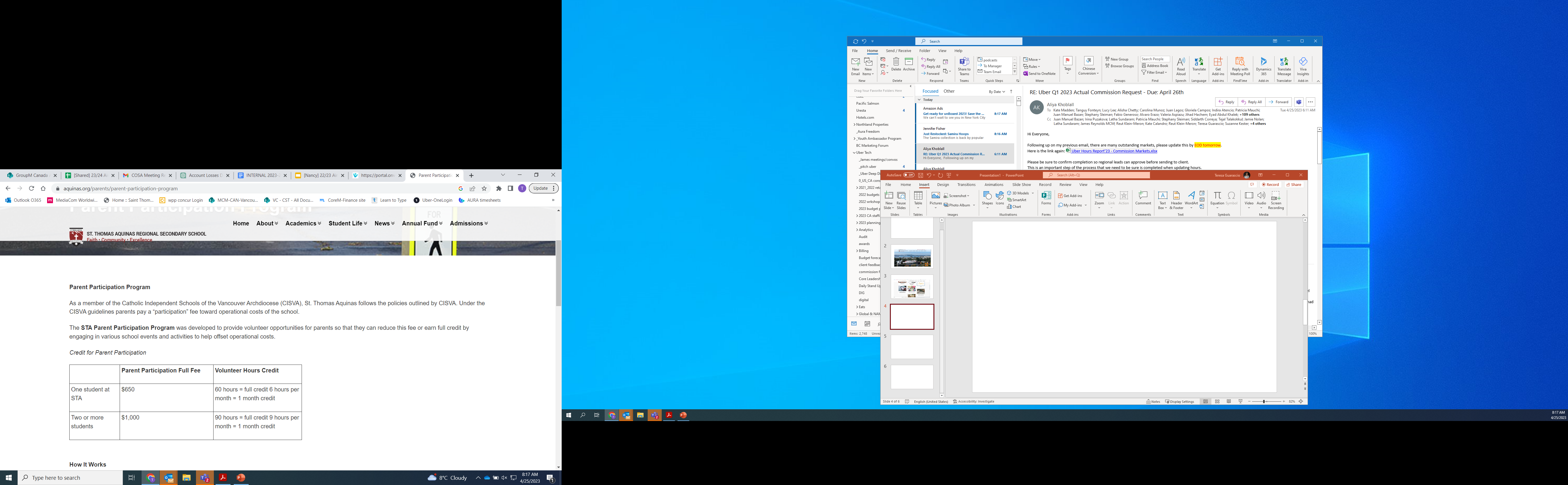 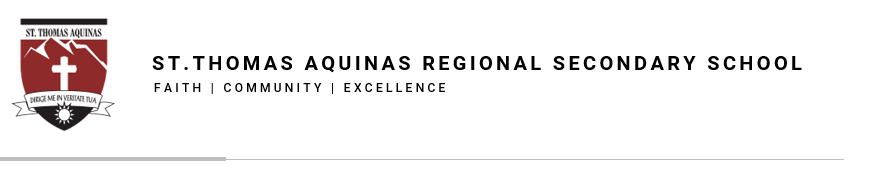 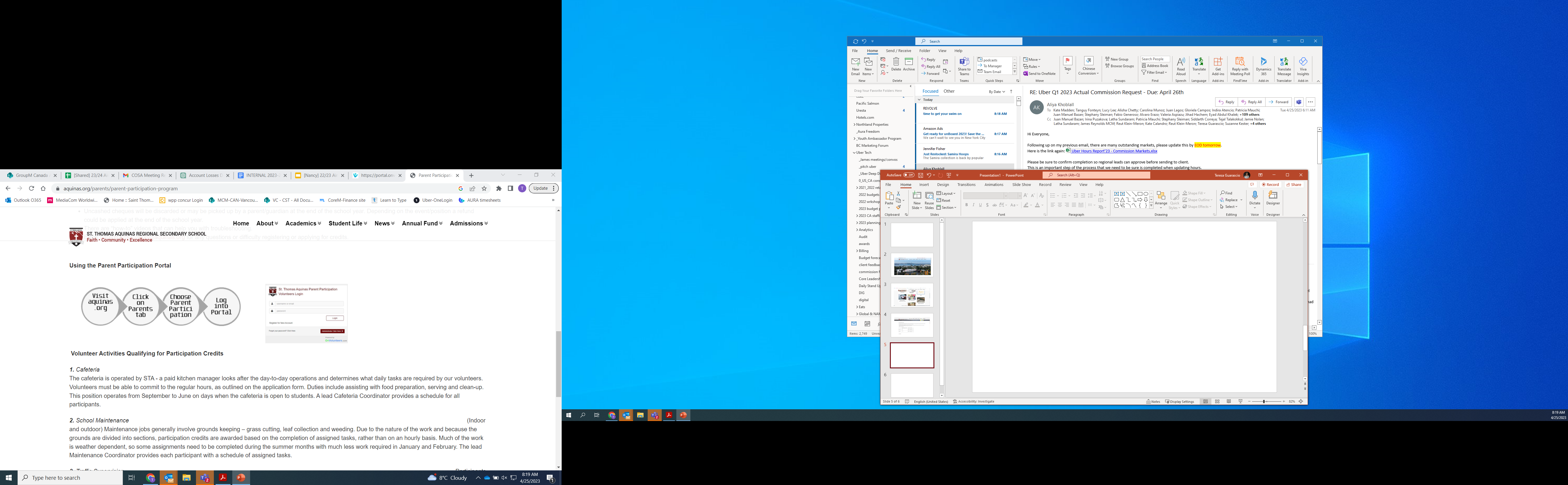 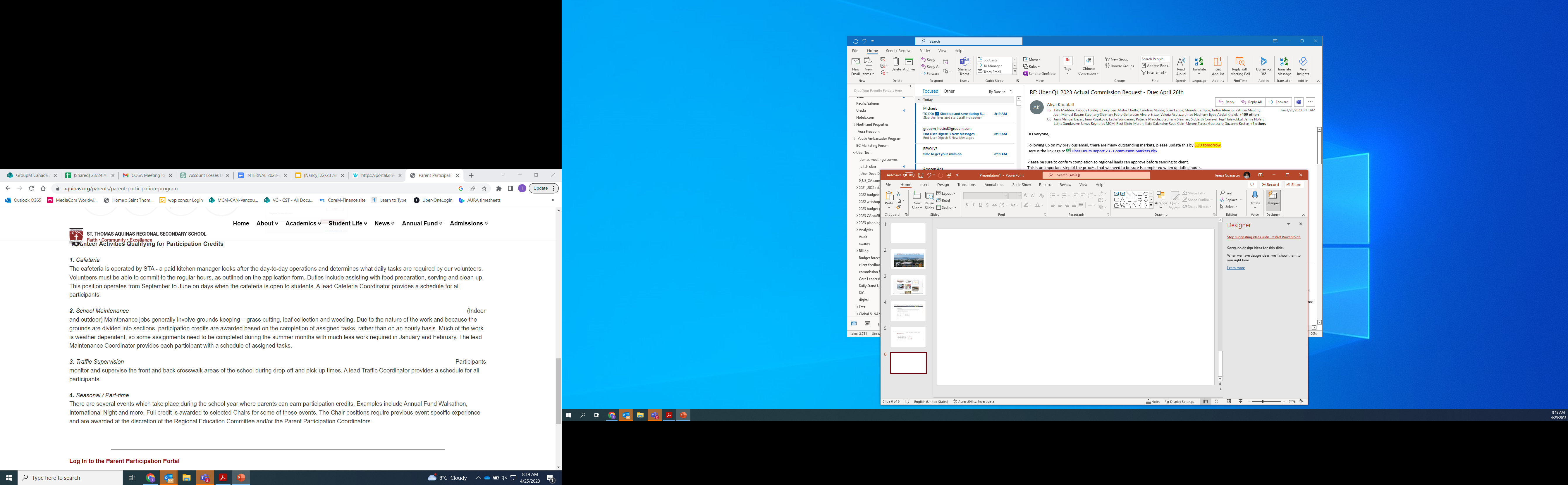 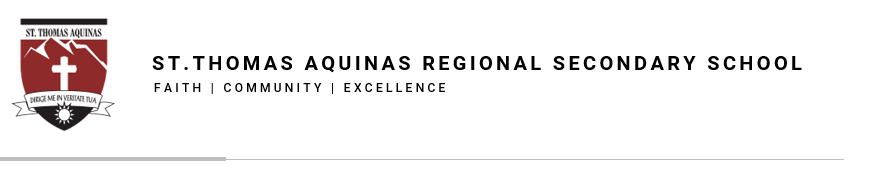 How to Register Your Family
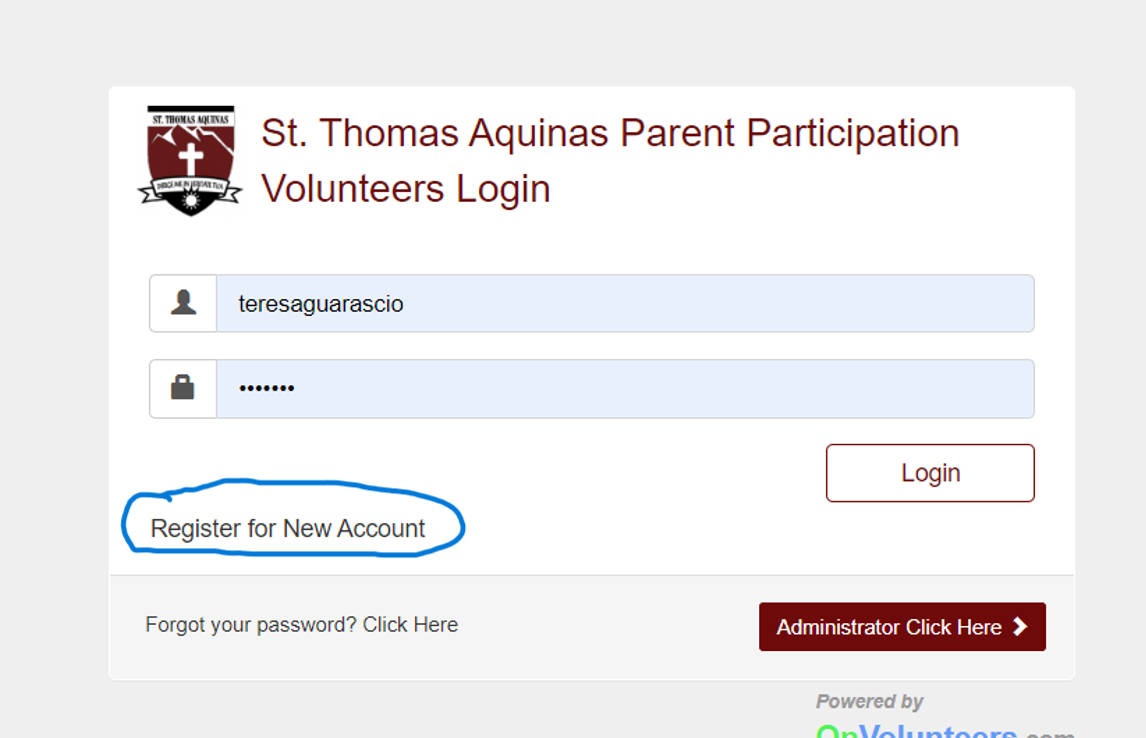 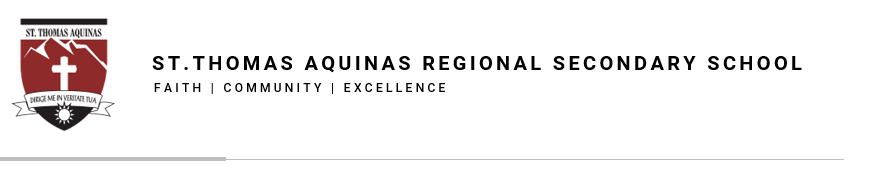 User Sign Up
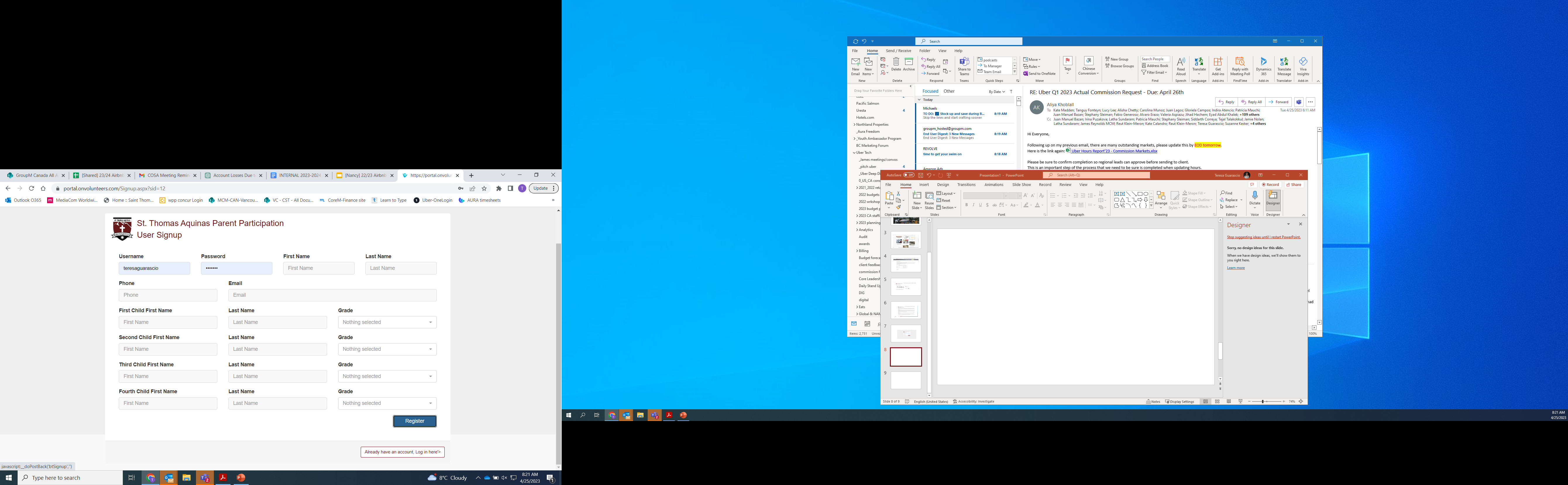 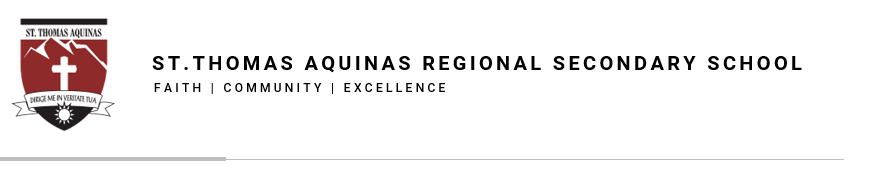 Where to Find Participation Opportunities
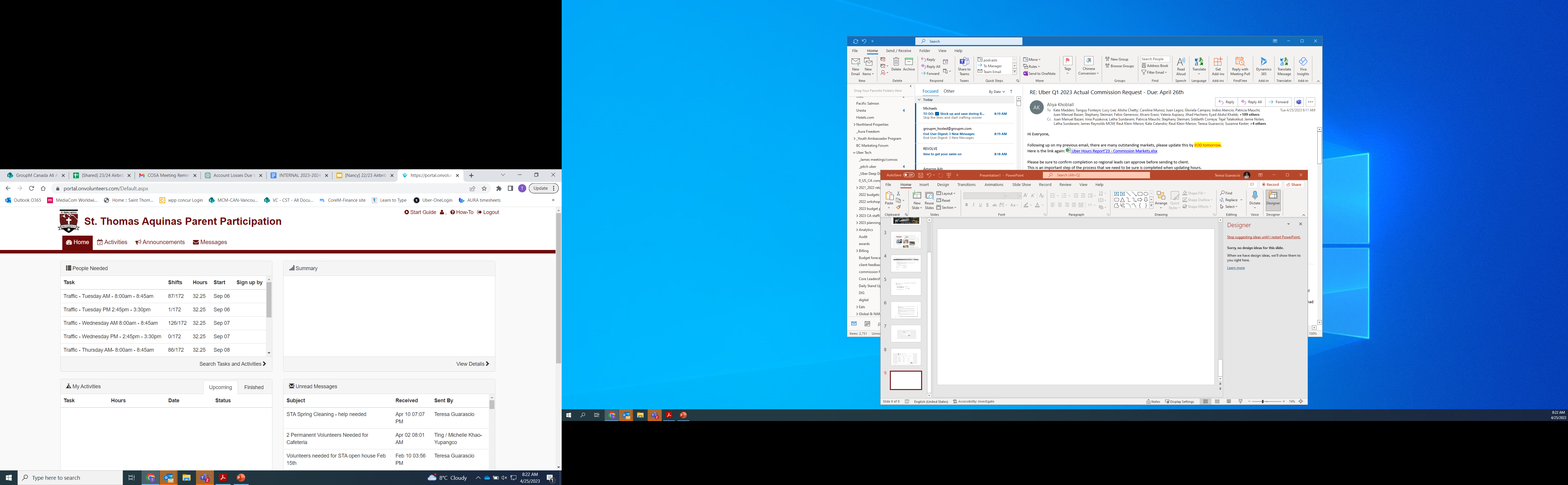 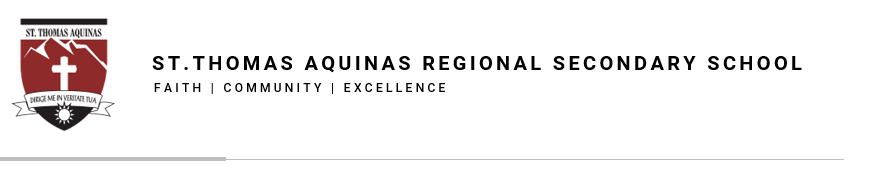 Parent Association Paola Puelle & Dorry Smith
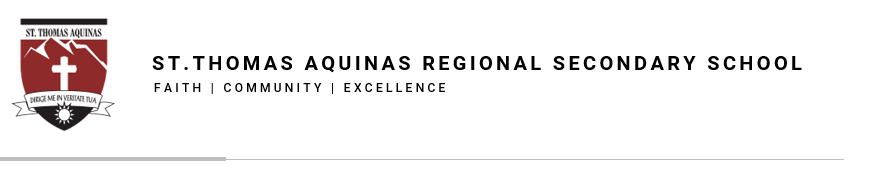 Purpose
Activities the PA Supports
How to Get Involved
Register on the Parent Portal to view opportunities
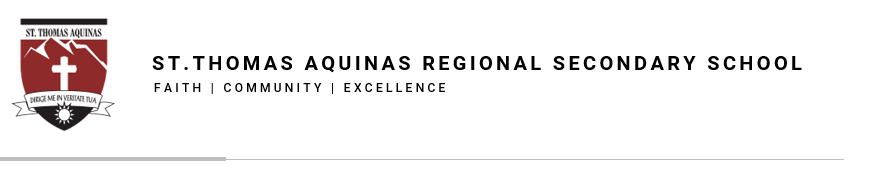 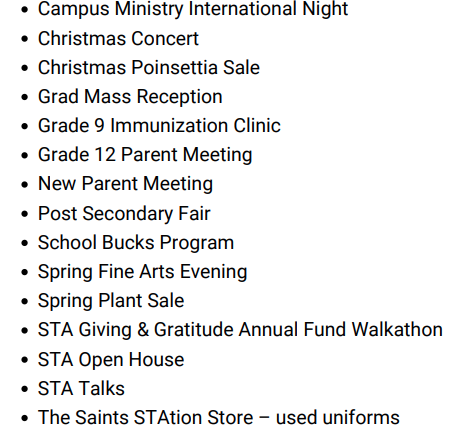 Activities
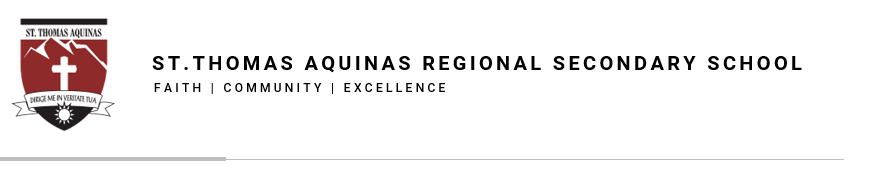 Wrap Up & Panel IntroductionMr. Tim Horton